Пазнайце паэтаў
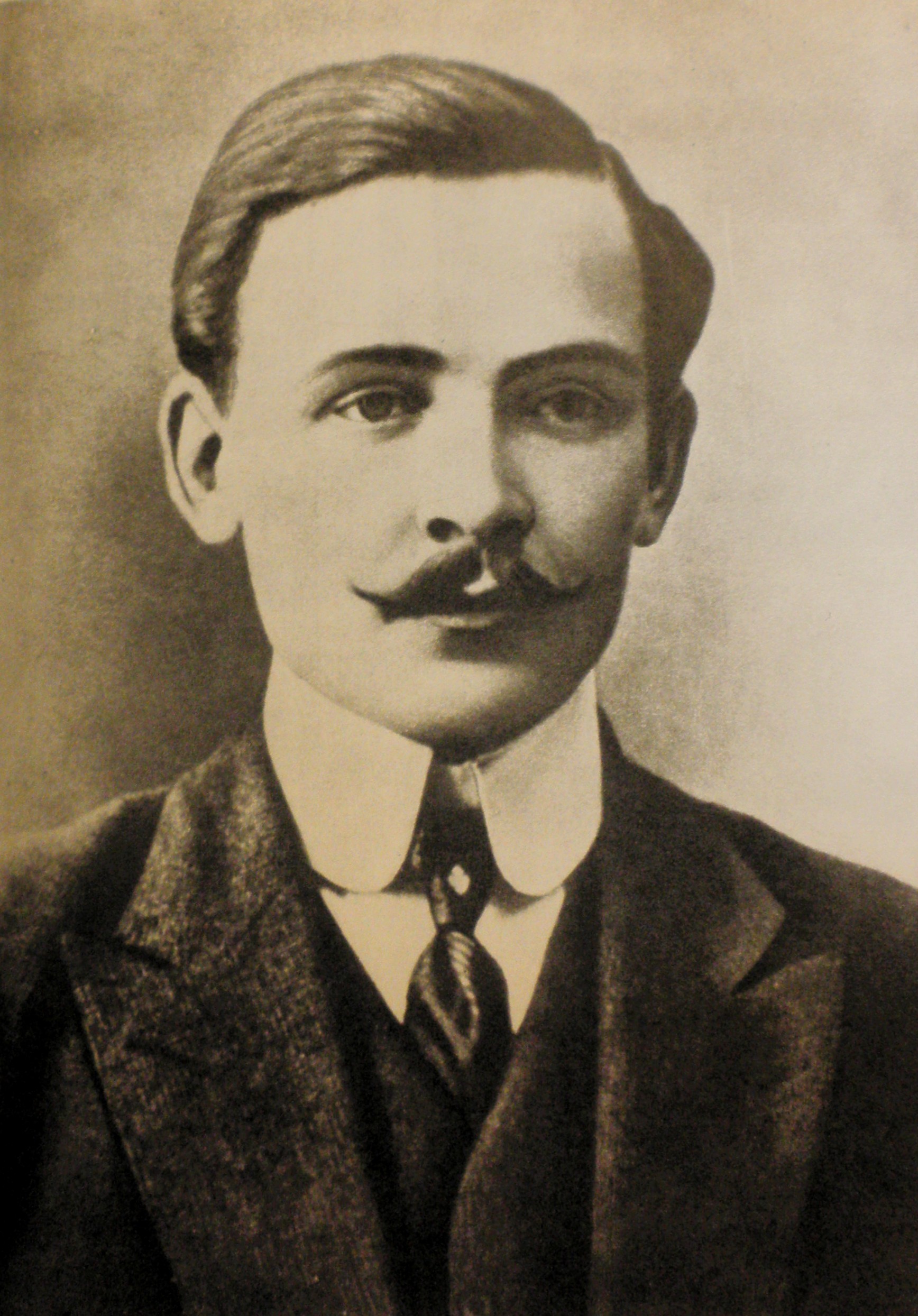 ЯнкаКупала
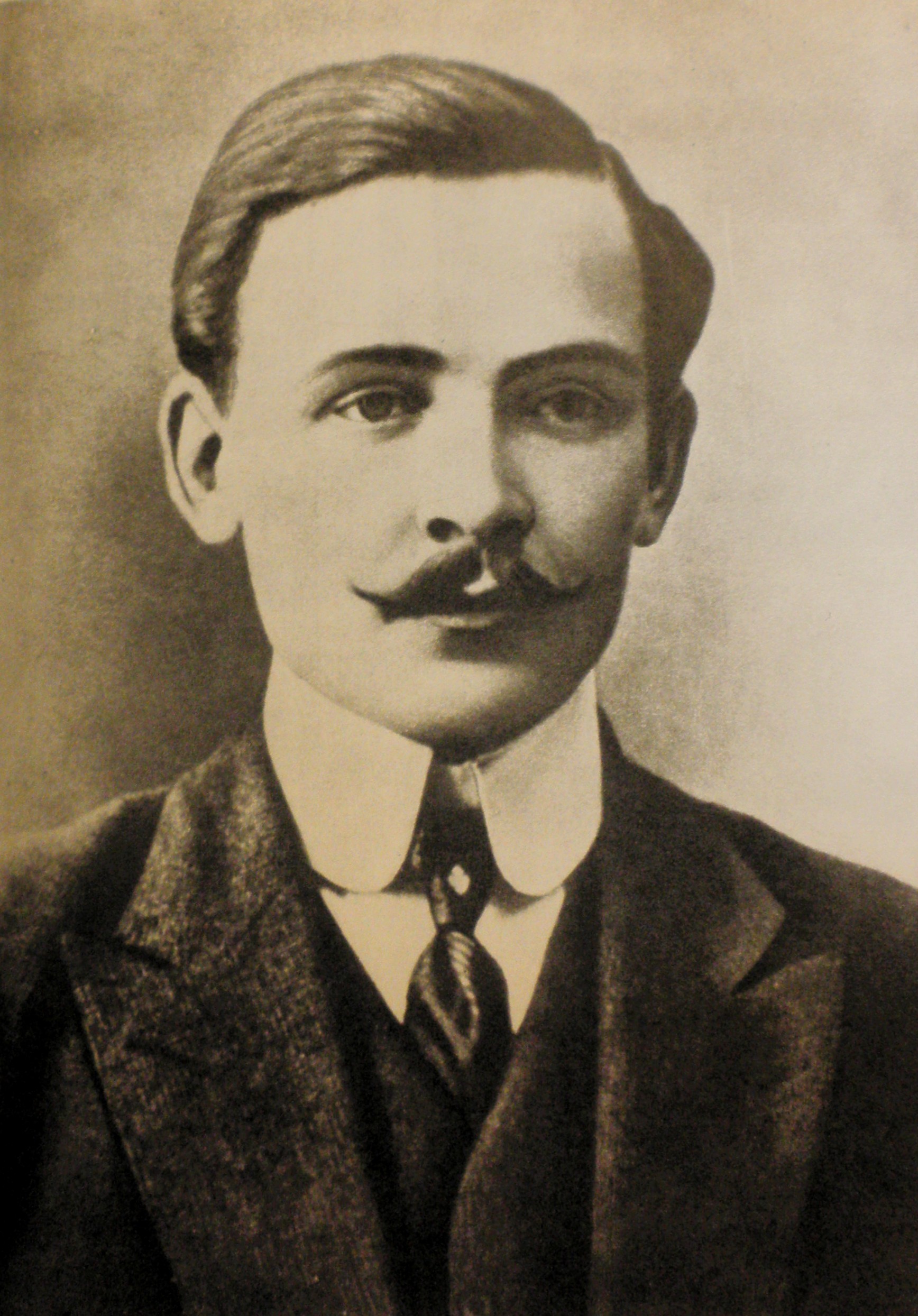 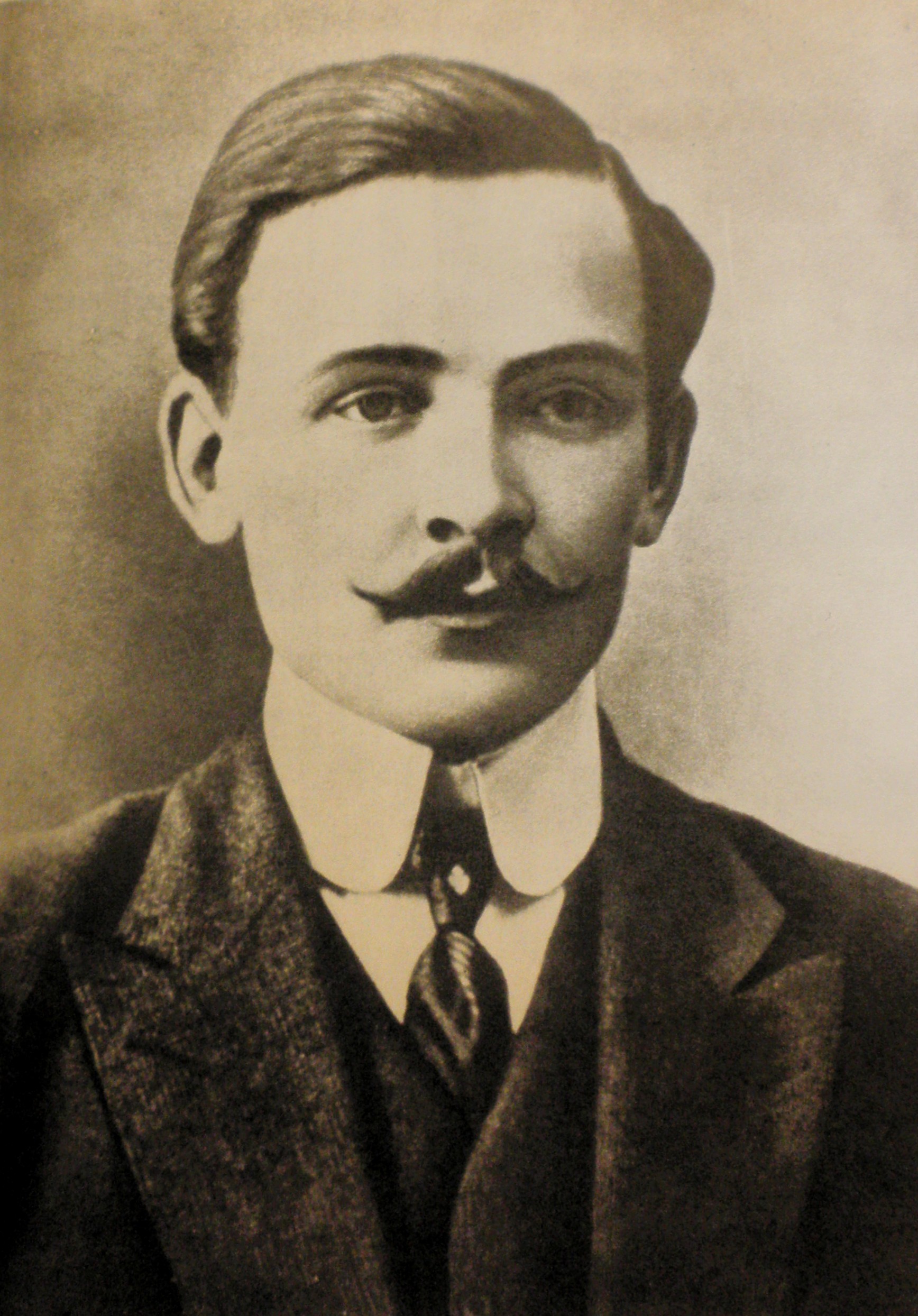 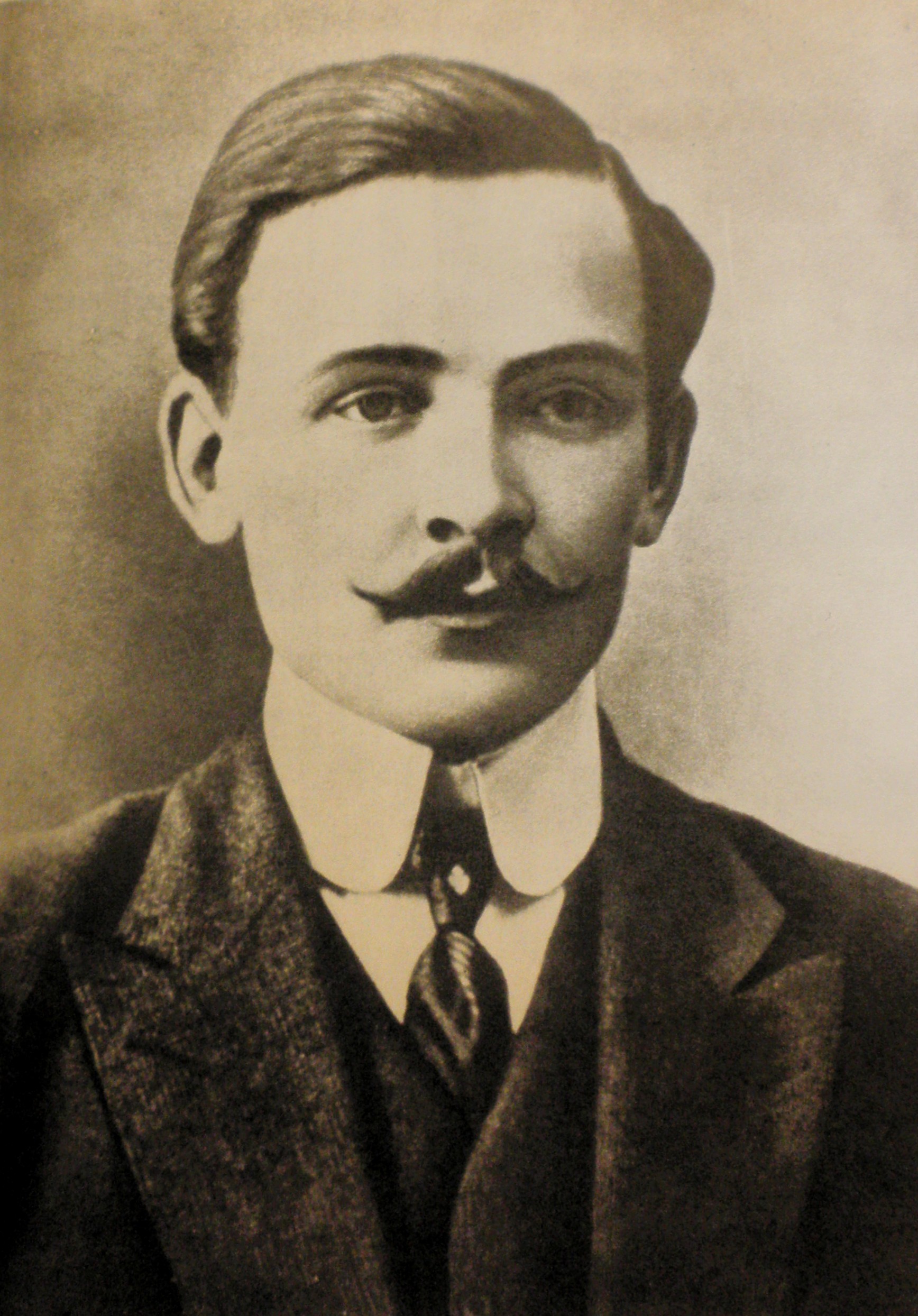 ЯкубКолас
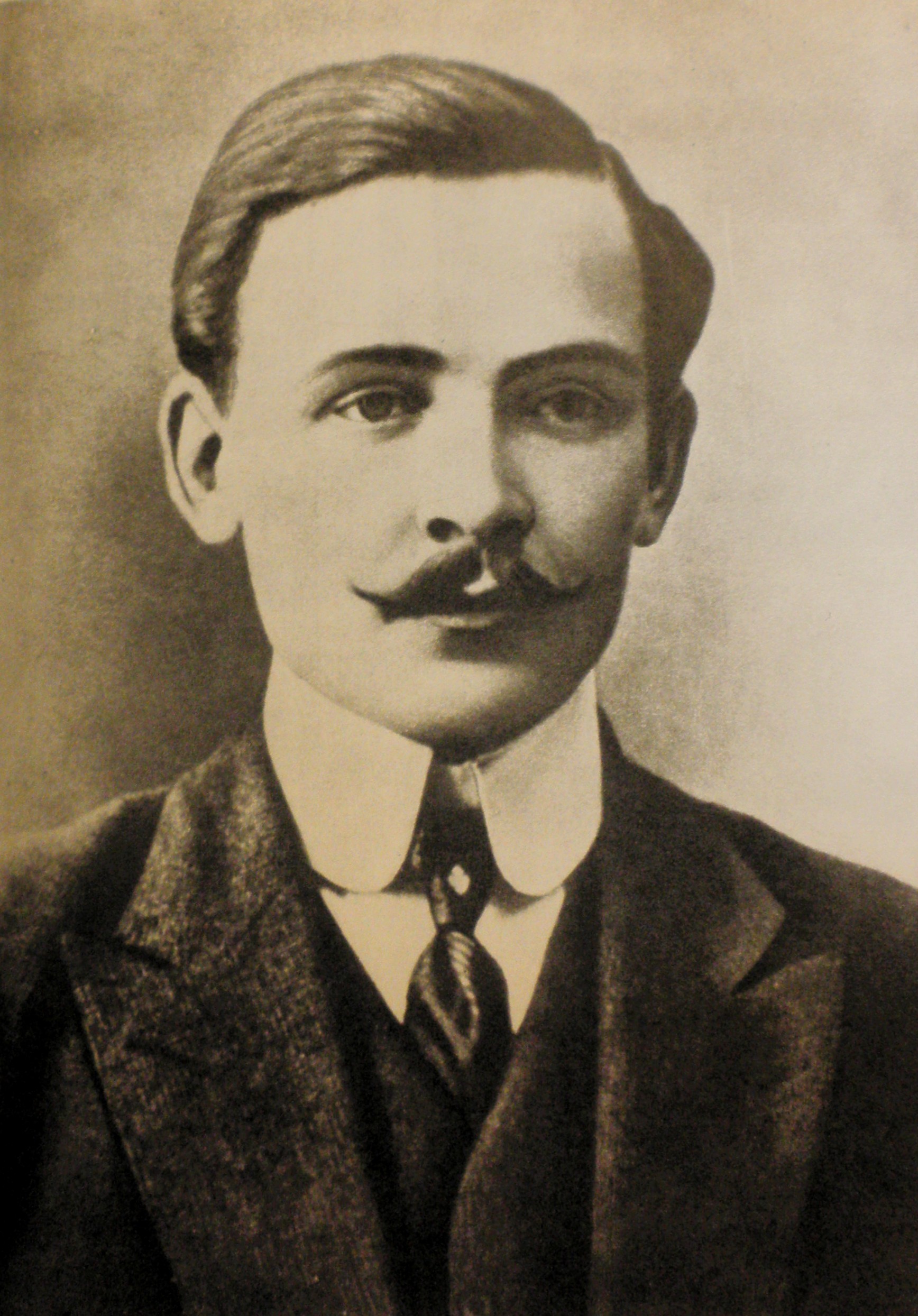 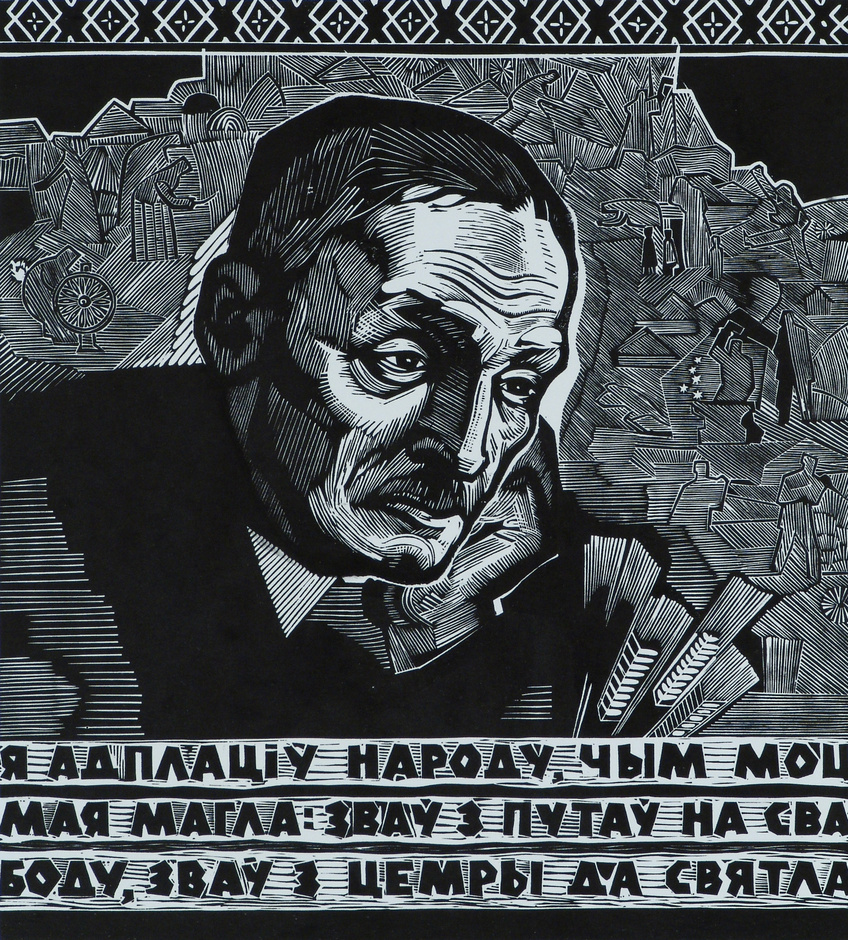 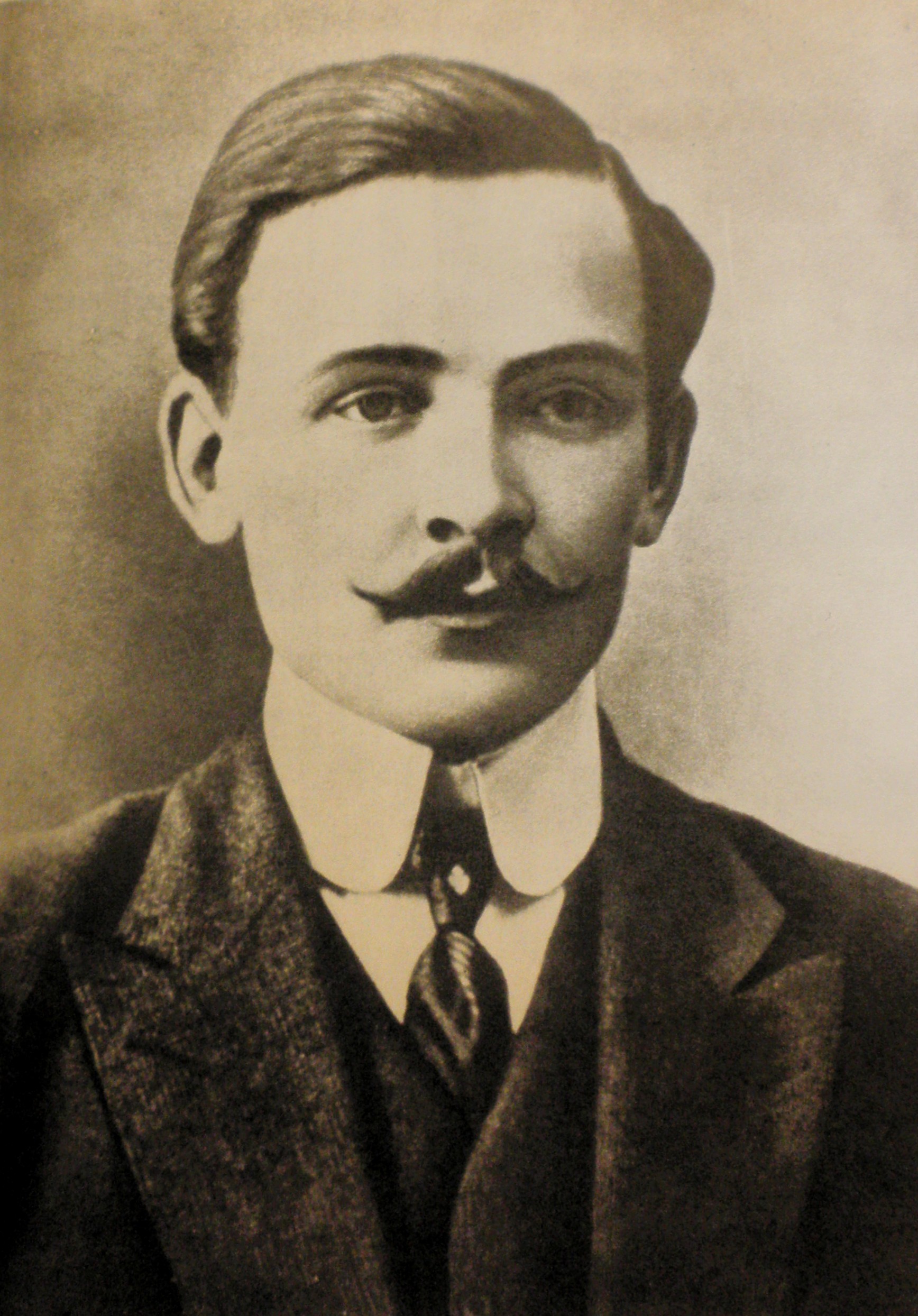 Рыгор БарадулінНа фота з жонкайВалянцінай
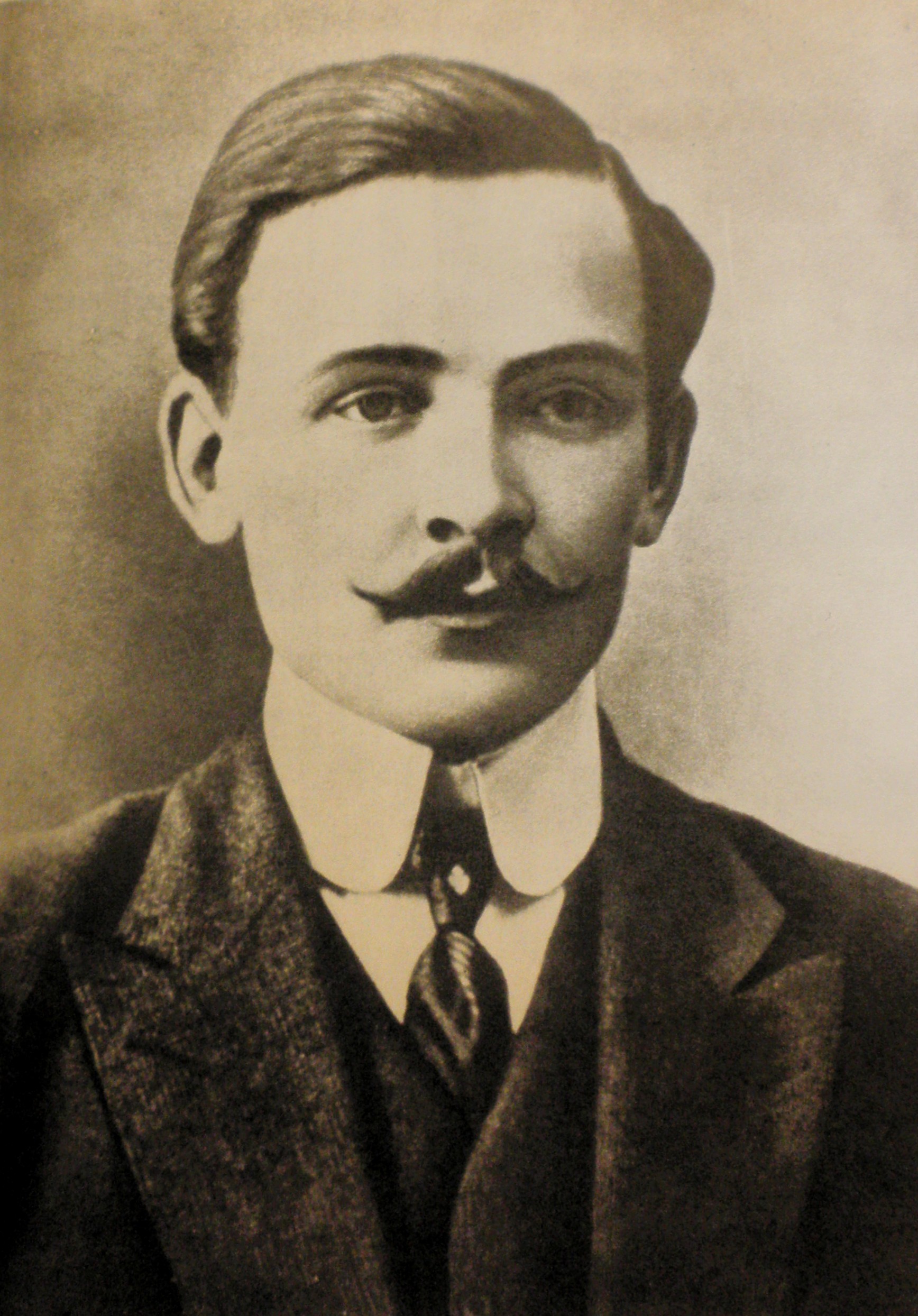 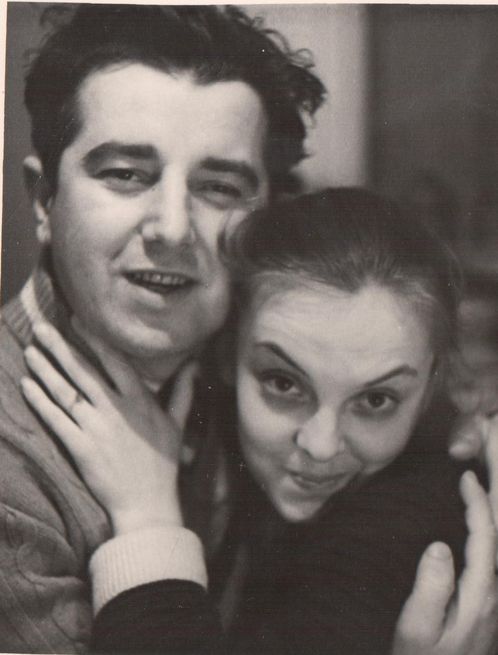 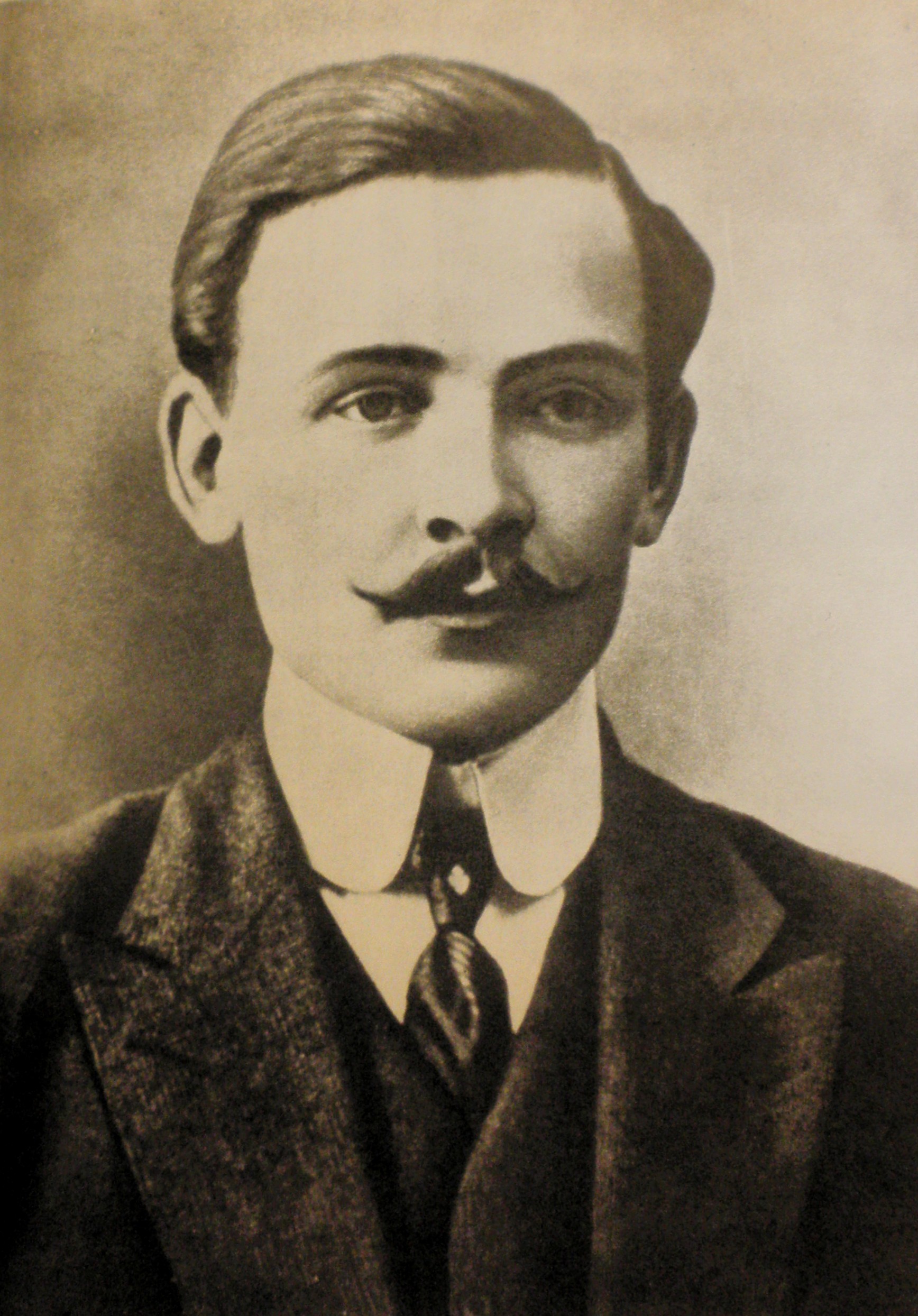 ГенадзьБураўкін
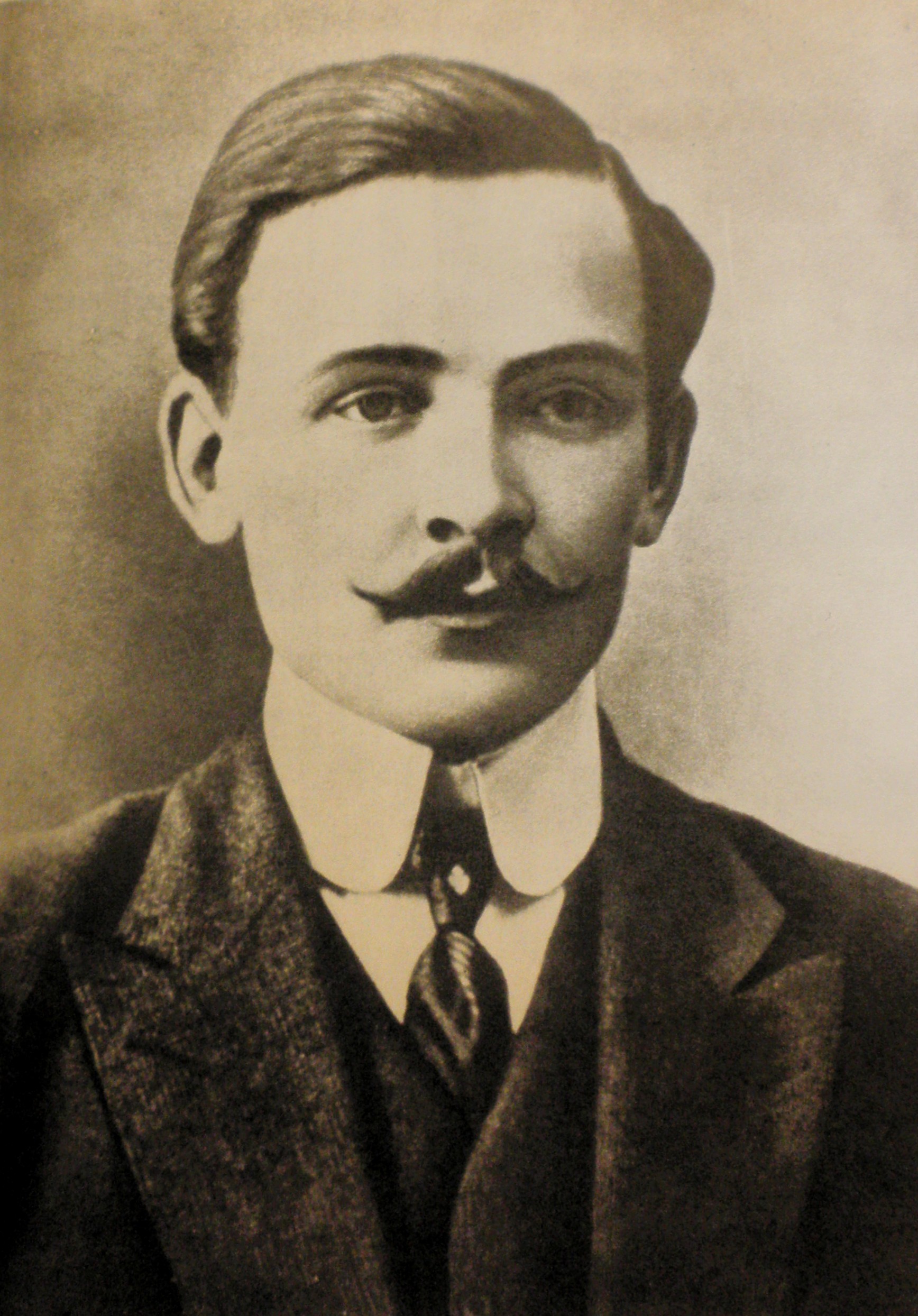 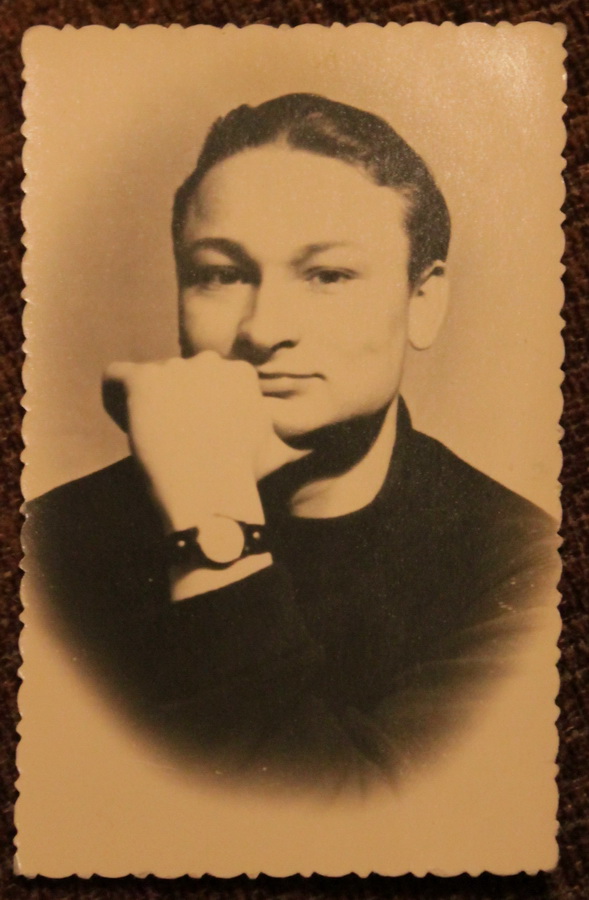 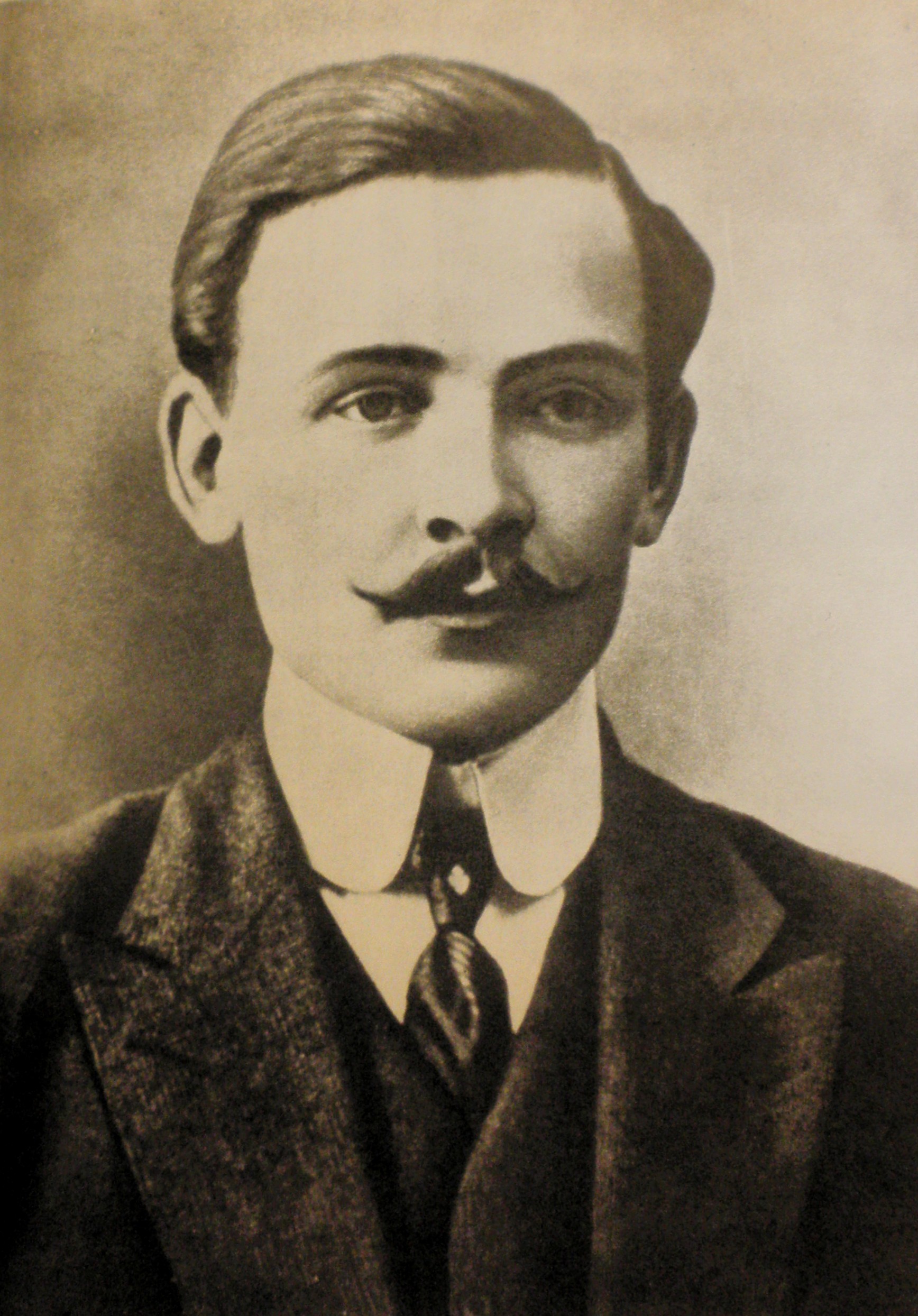 Аркадзь Куляшоў
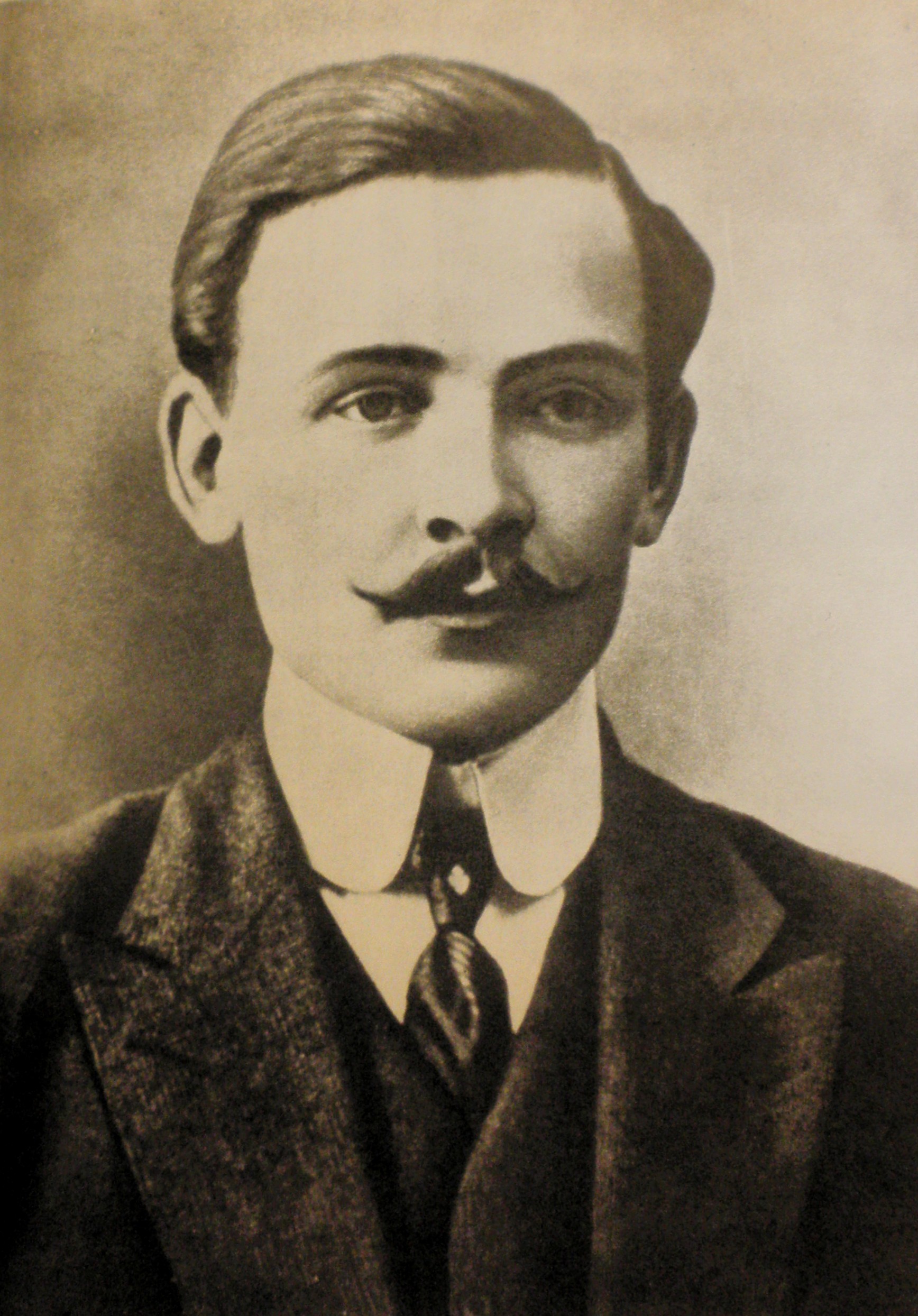 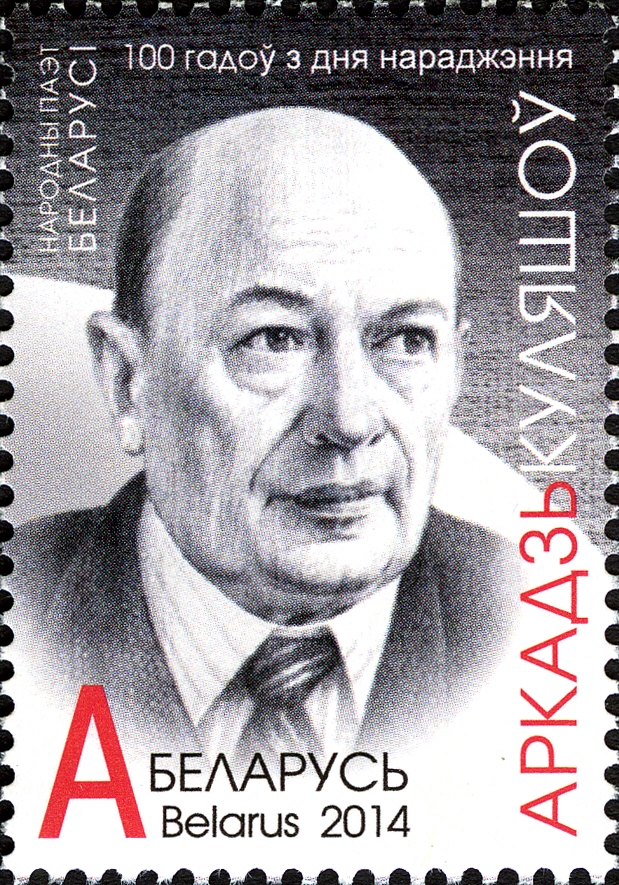 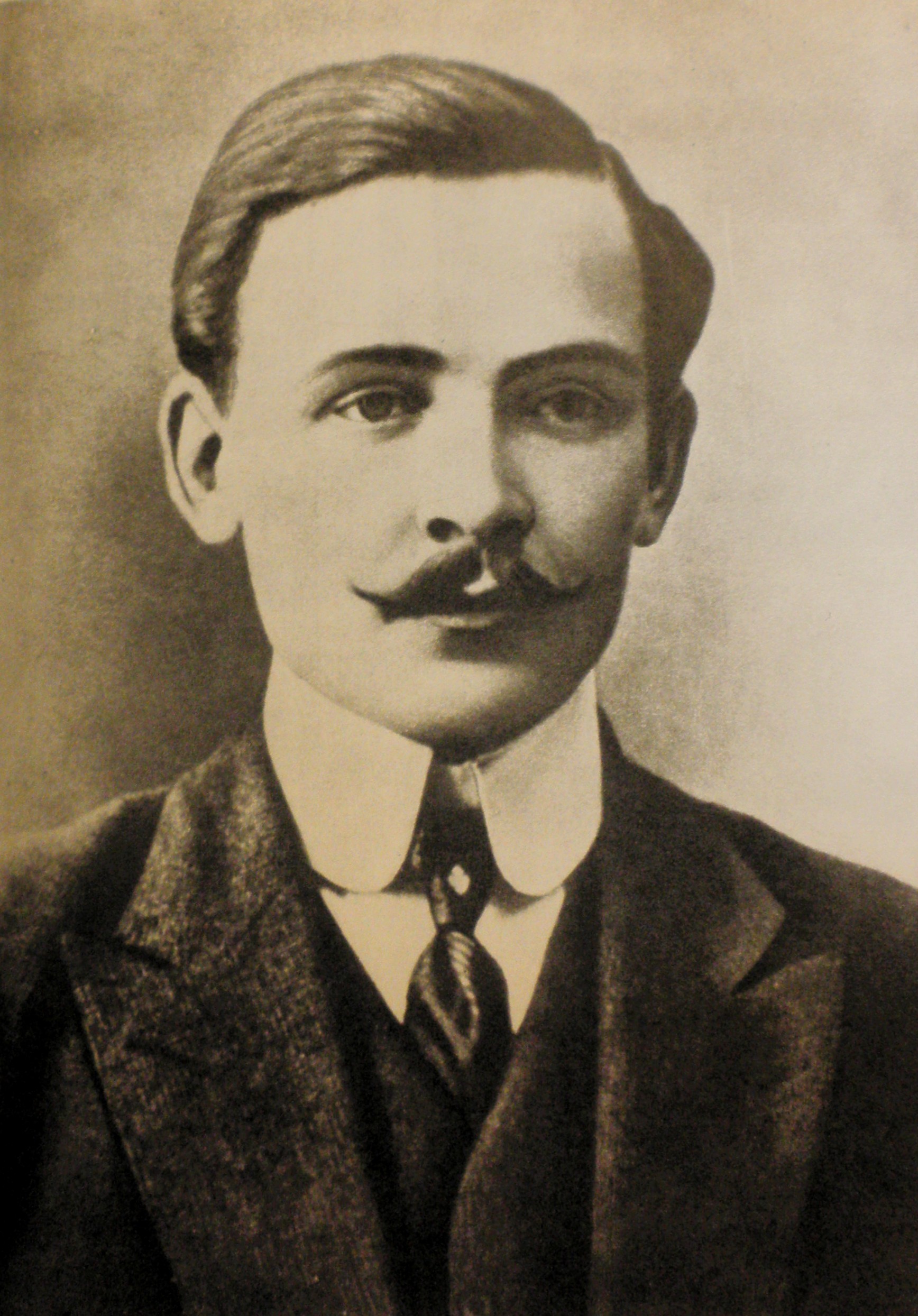 Ніл Гілевіч
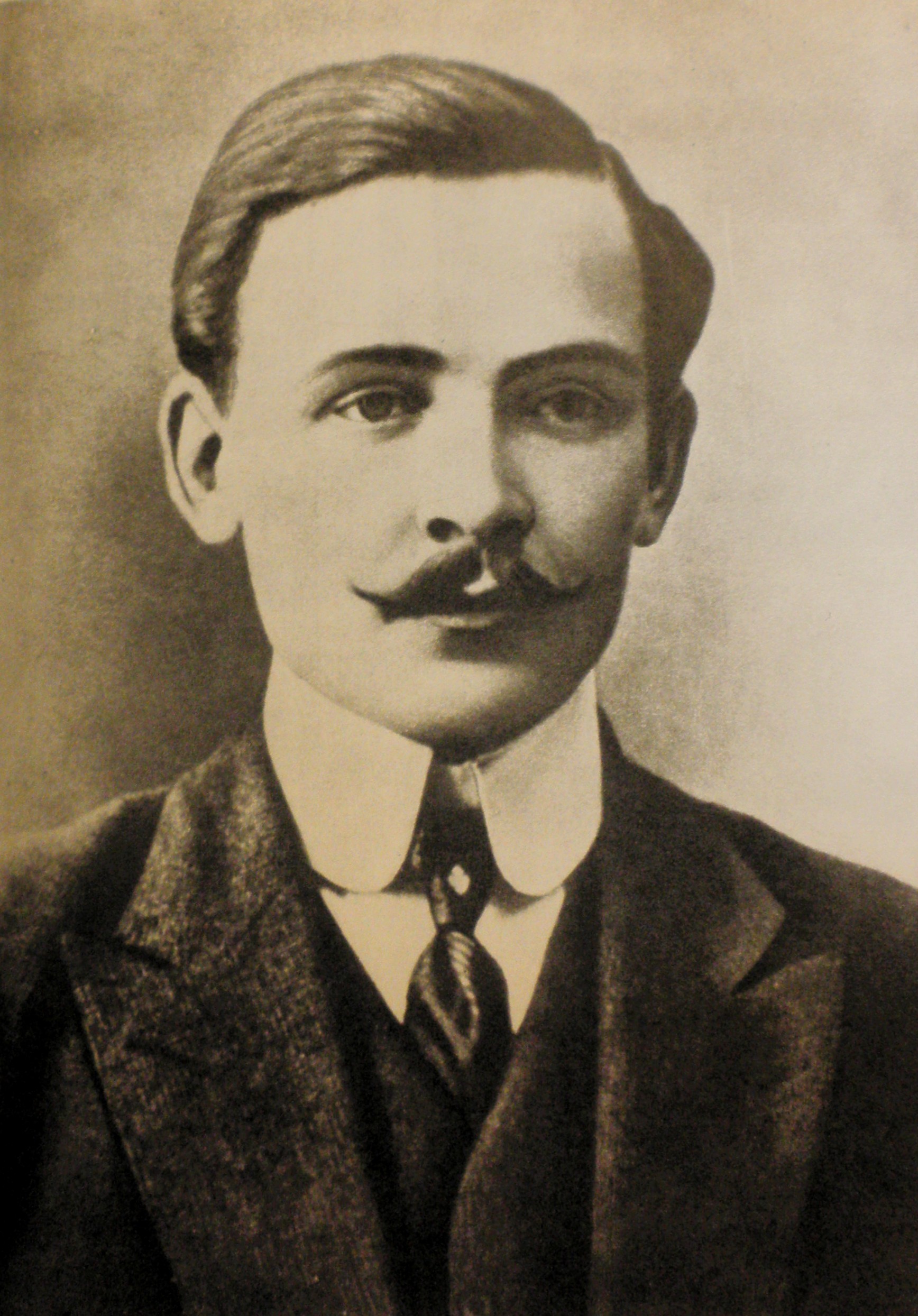 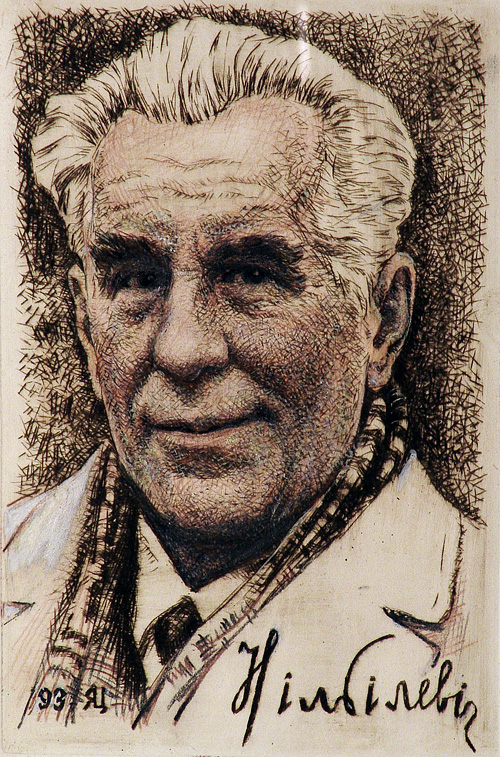 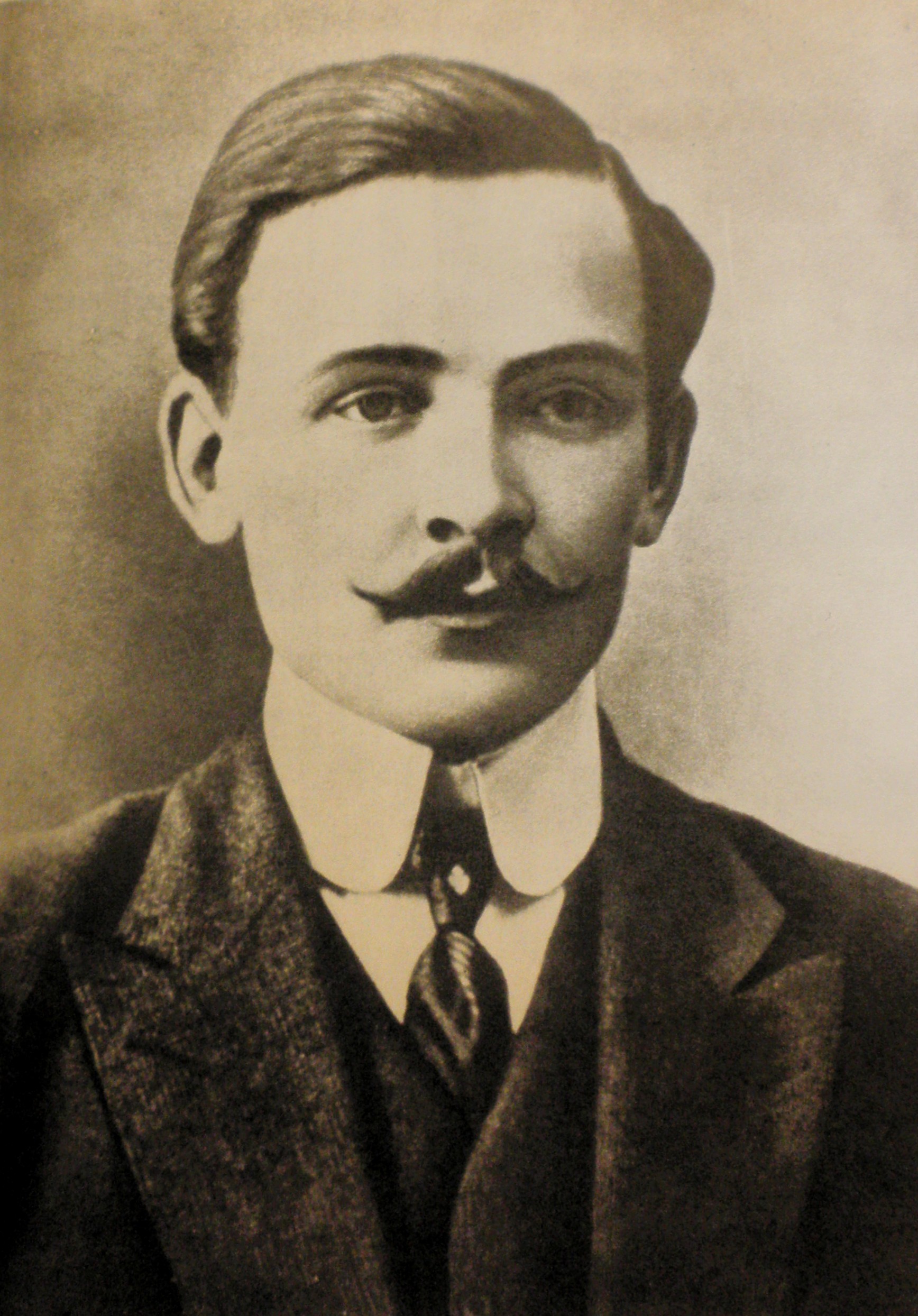 Яўгенія Янішчыц
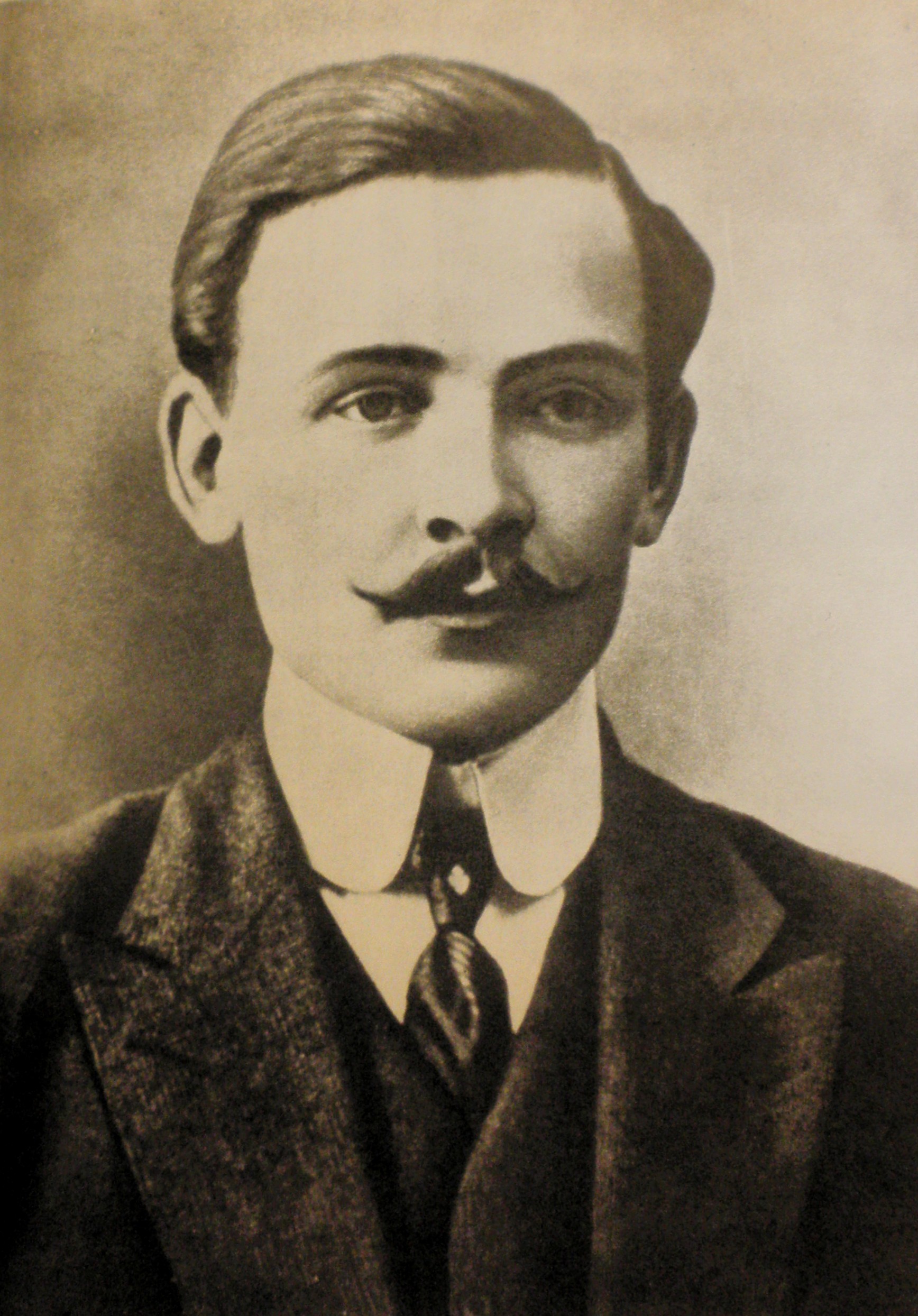 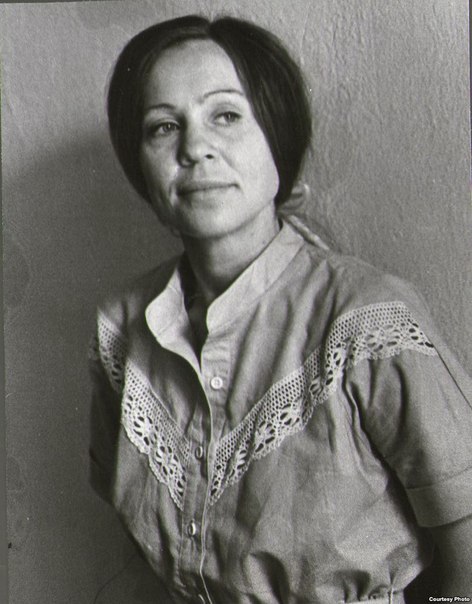 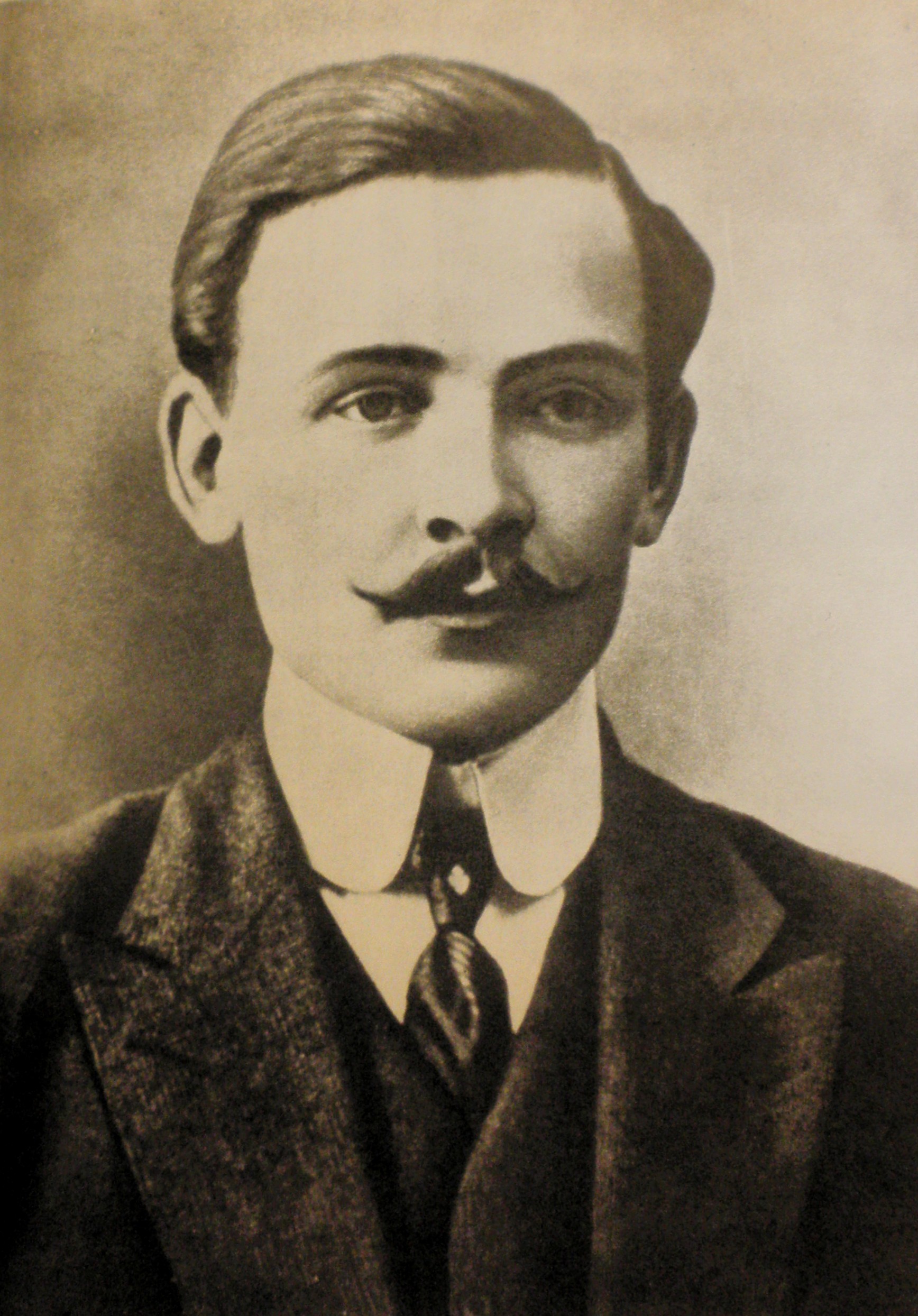 Максім Багдановіч
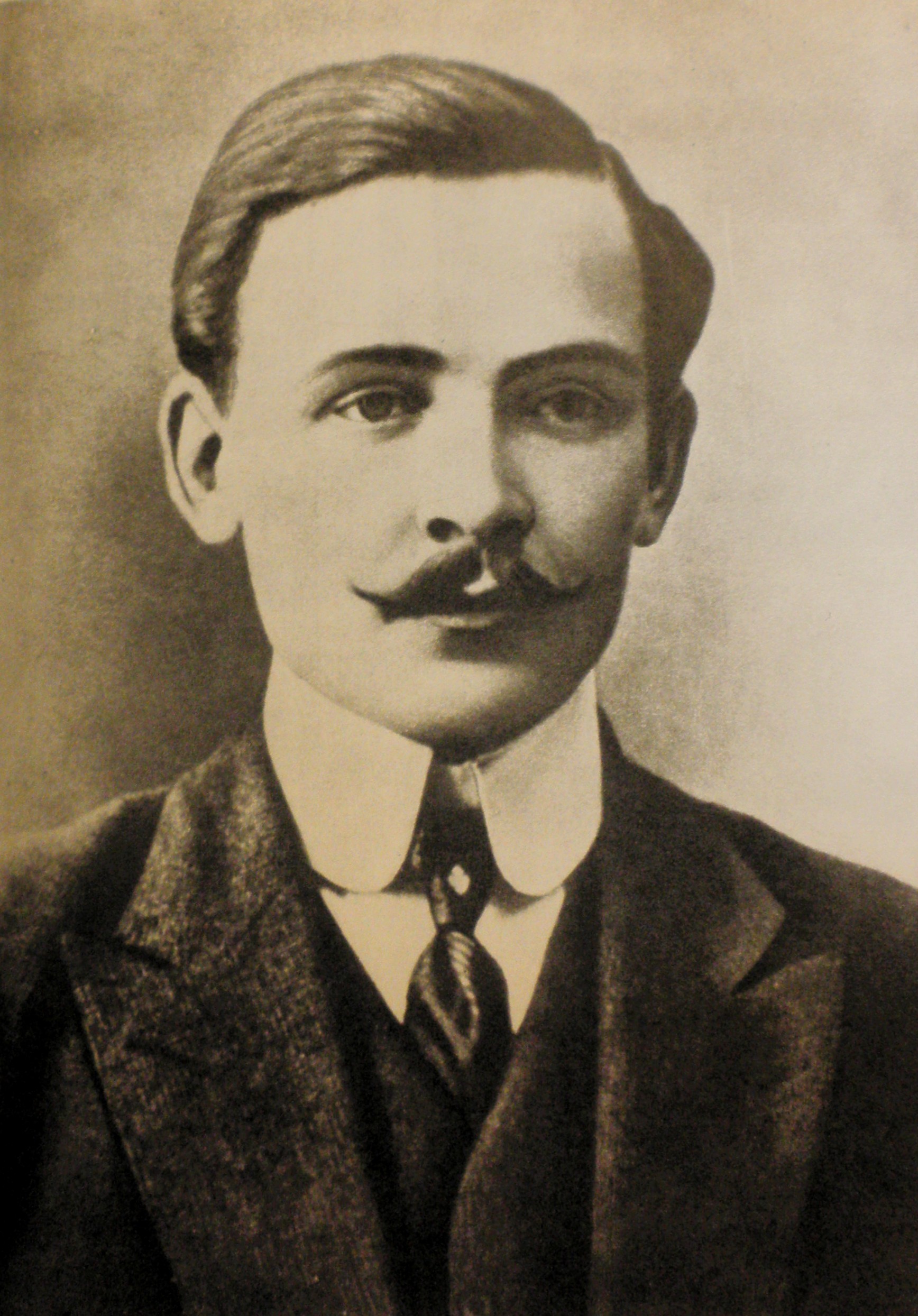 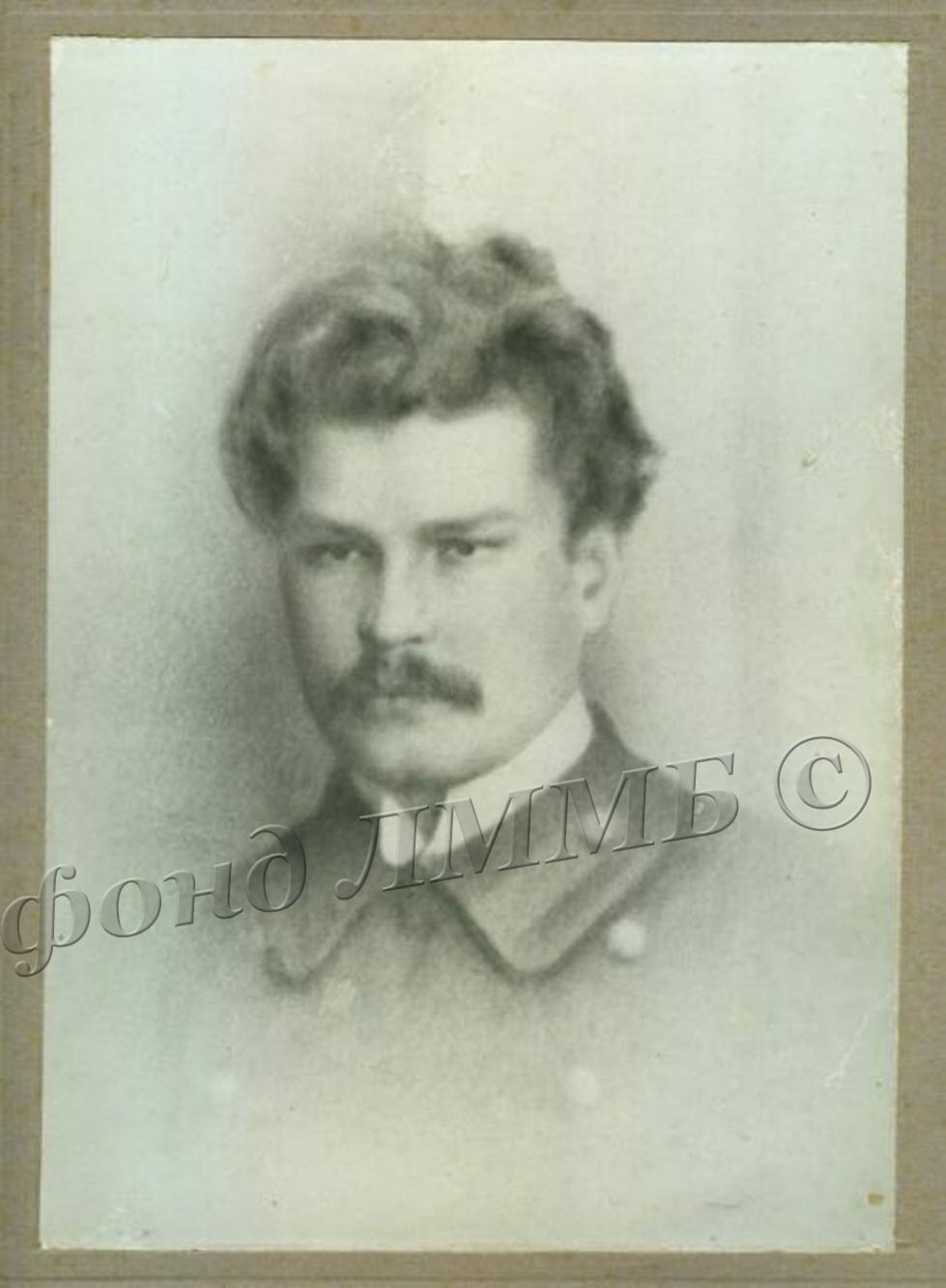 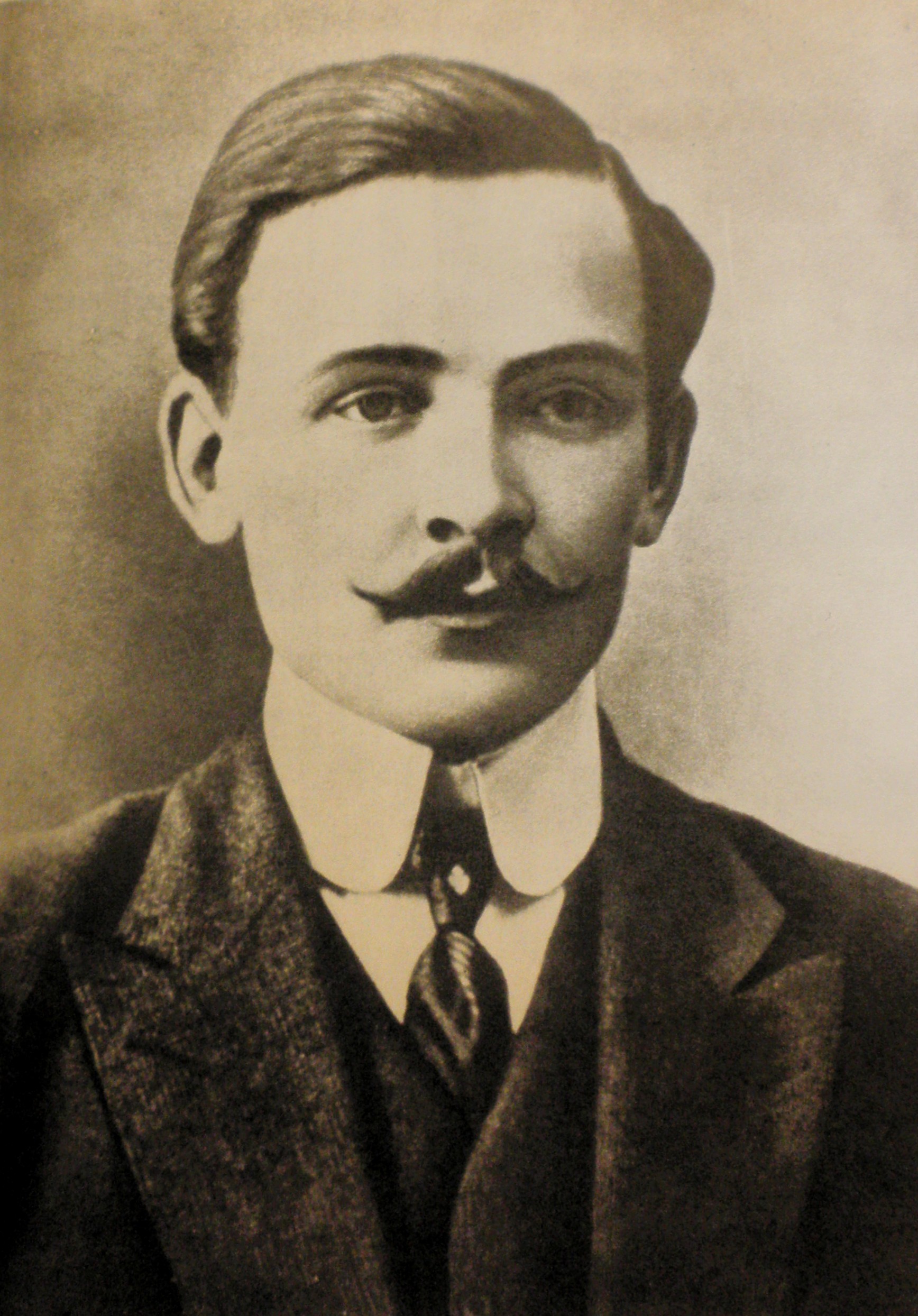 Уладзімір Дубоўка
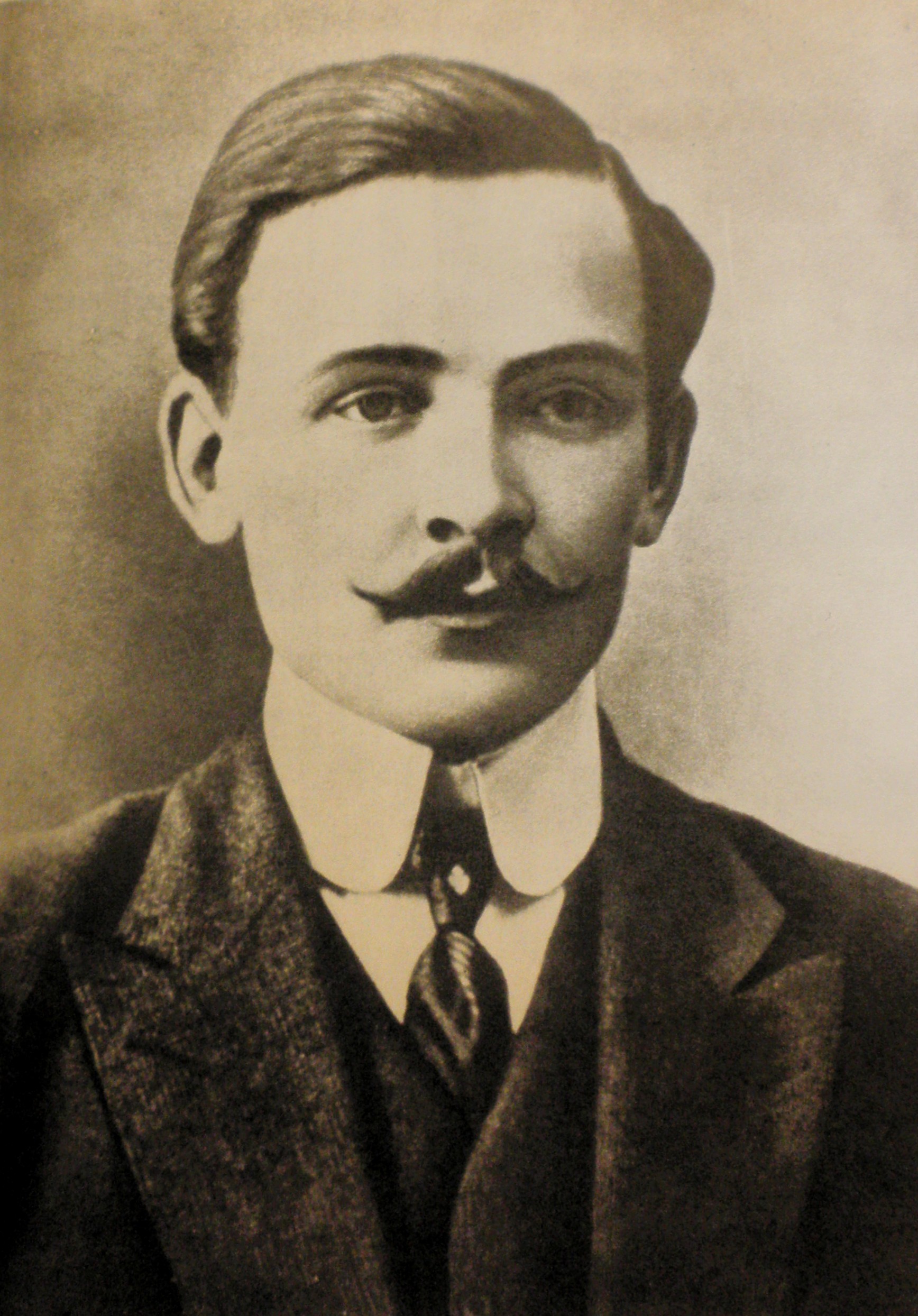 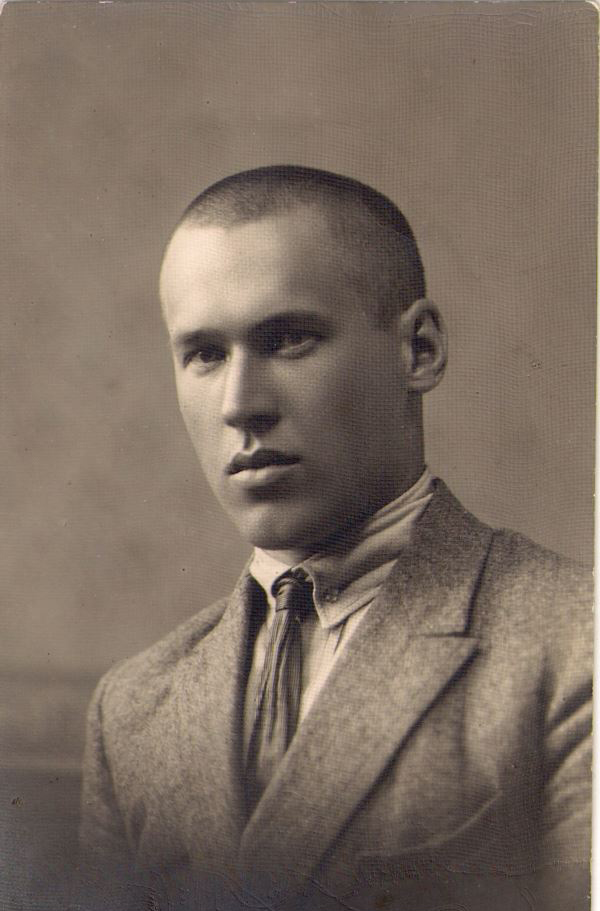 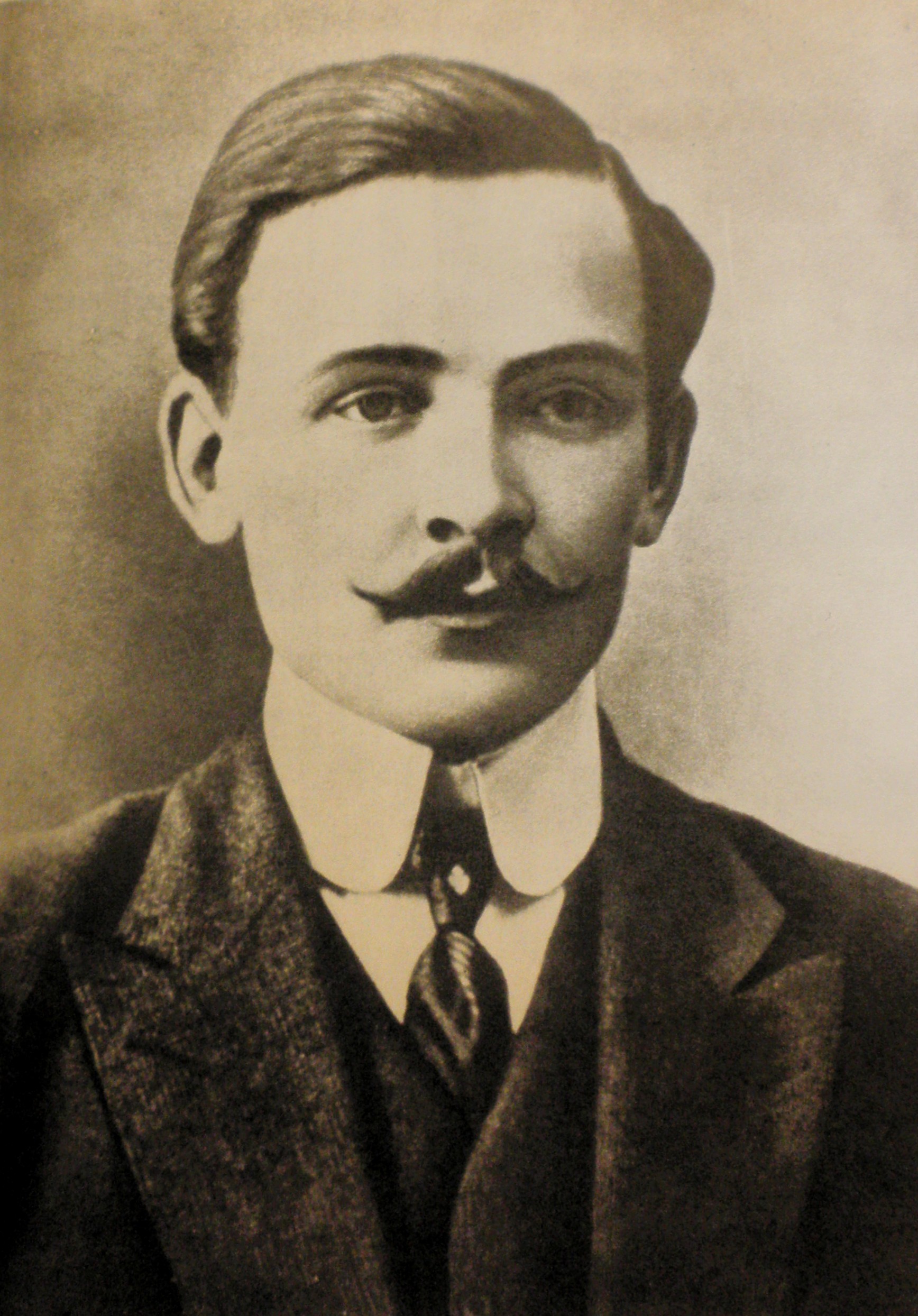 Пімен Панчанка
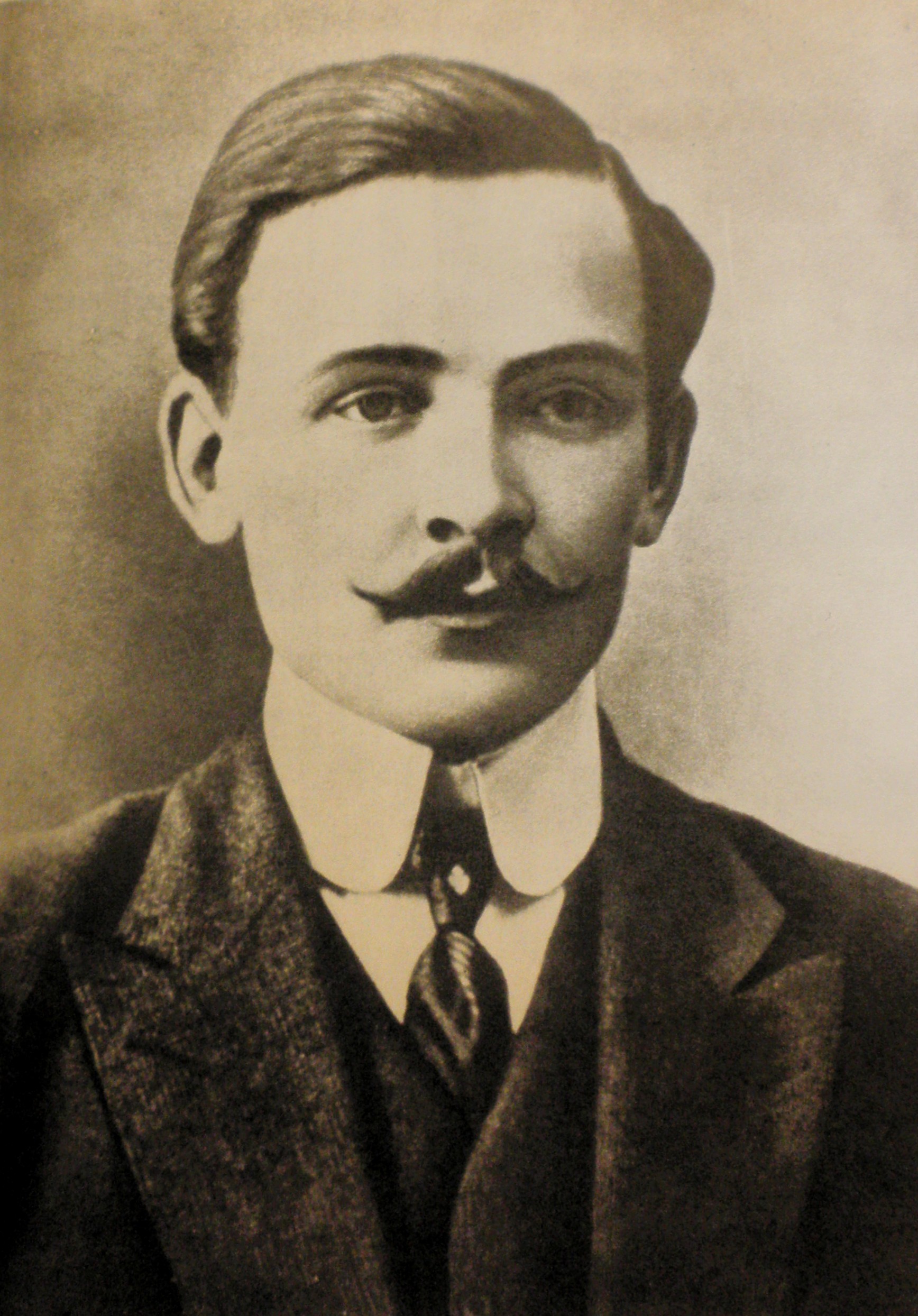 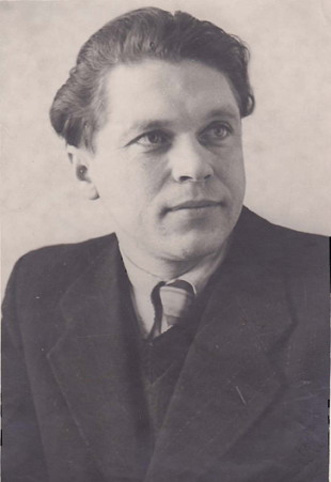 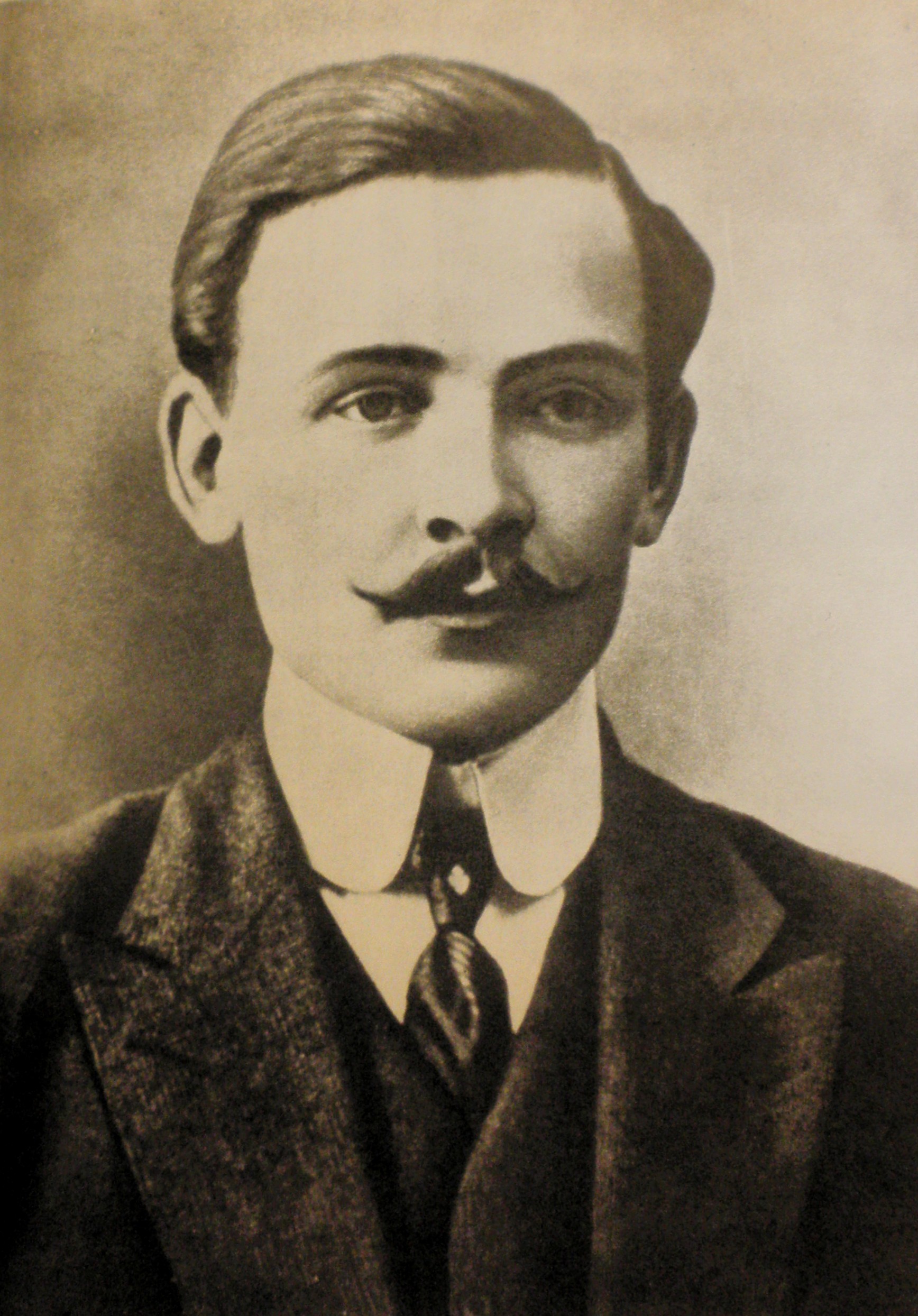 Пятрусь Броўка
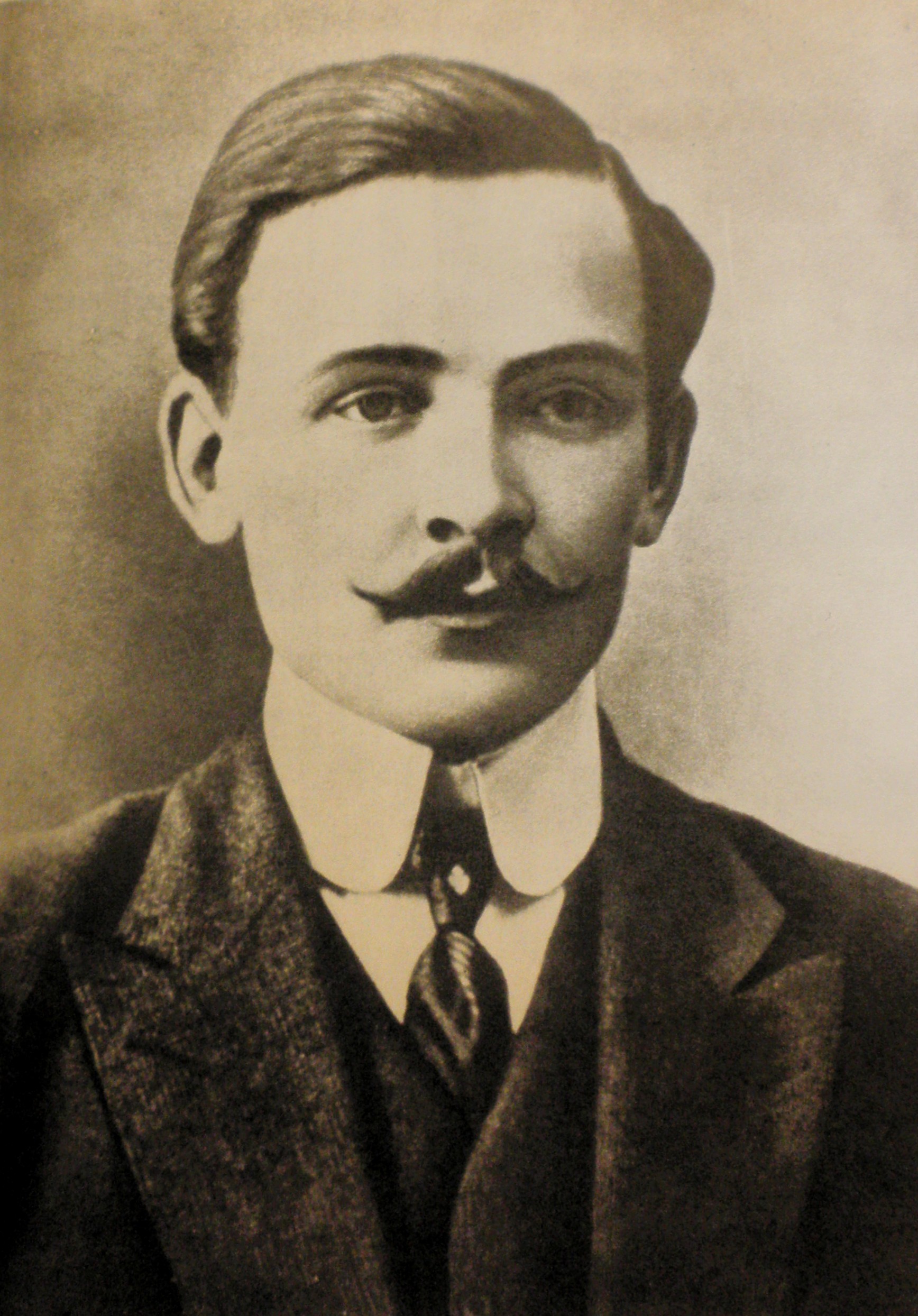 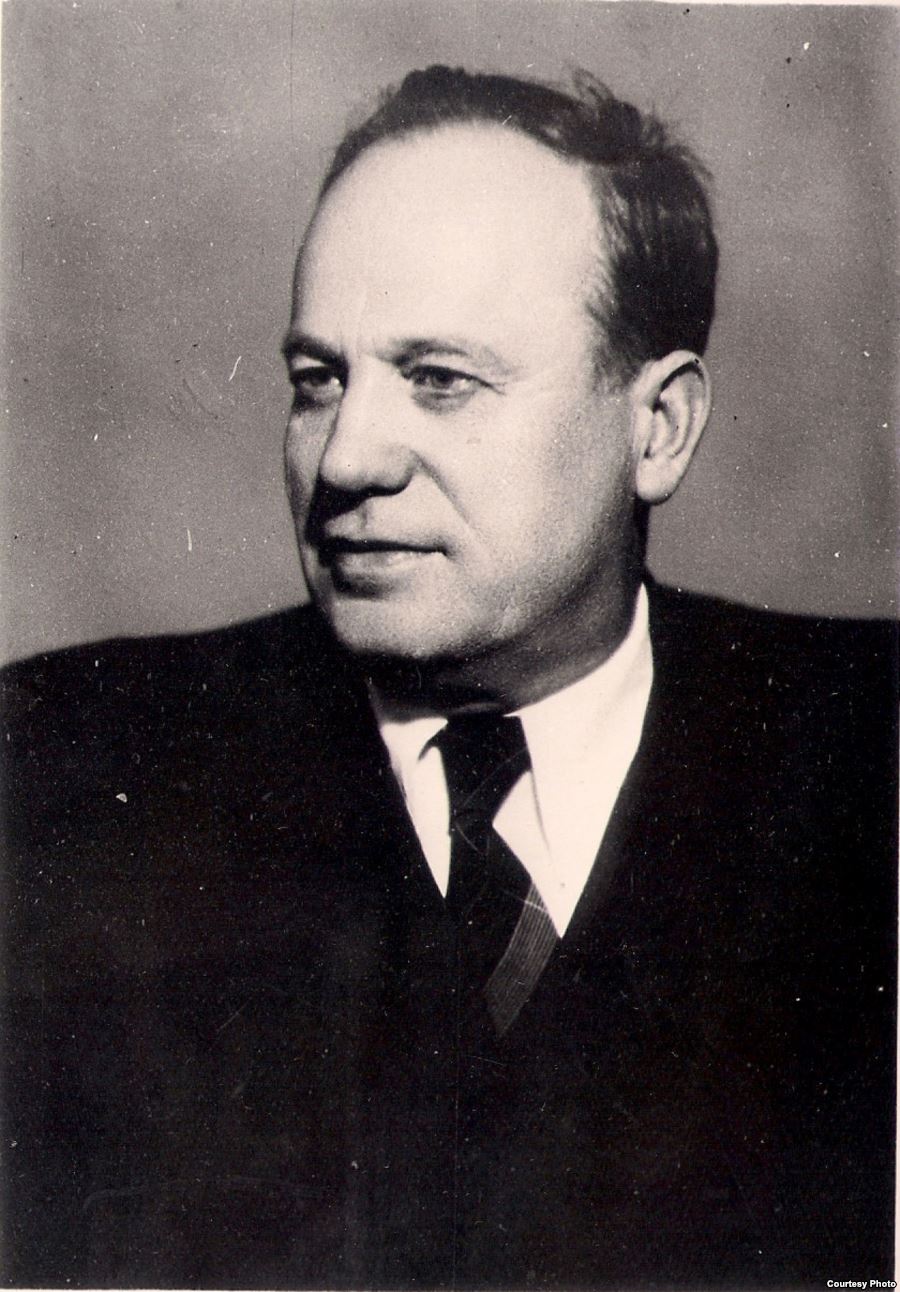 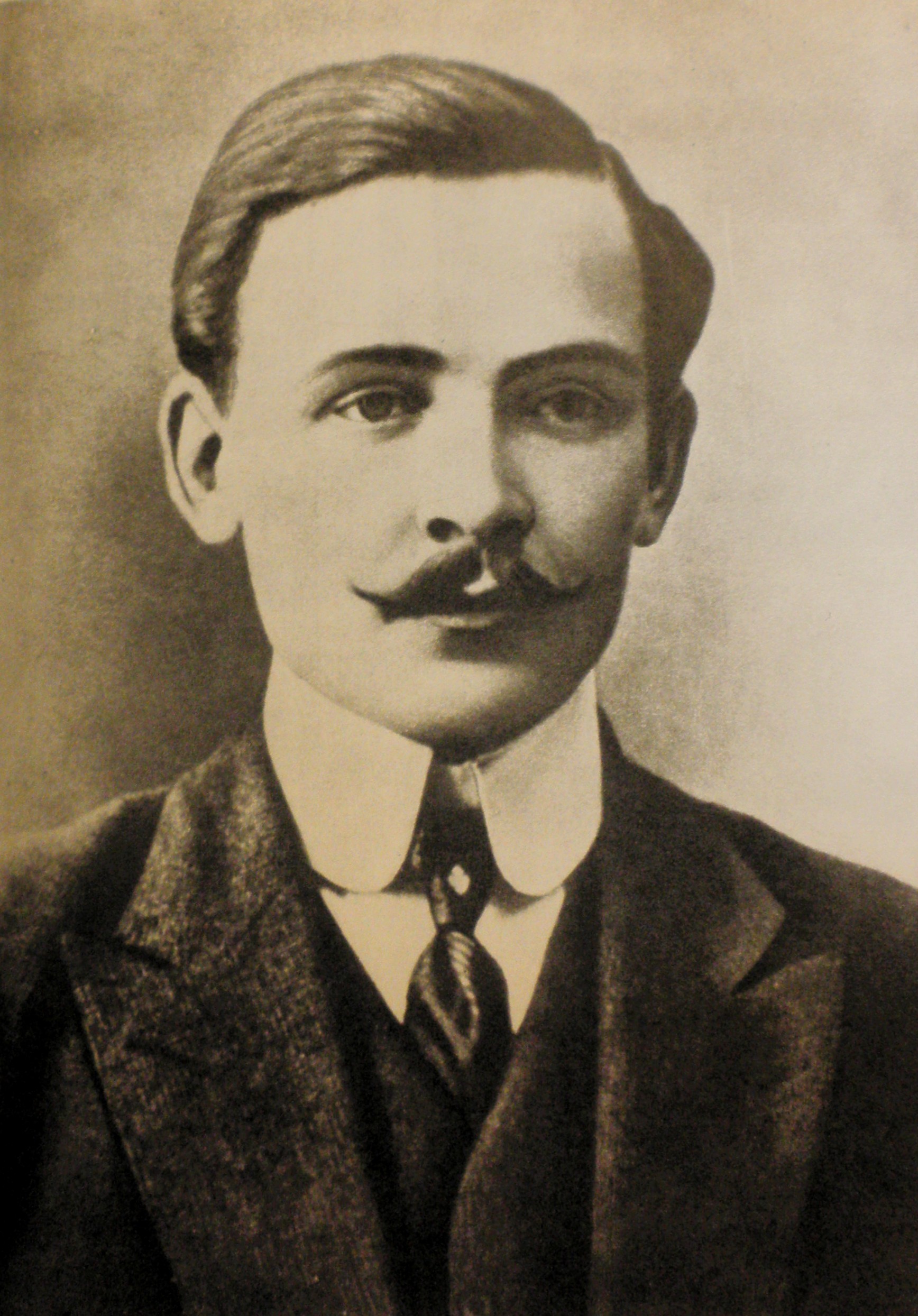 Максім Танк
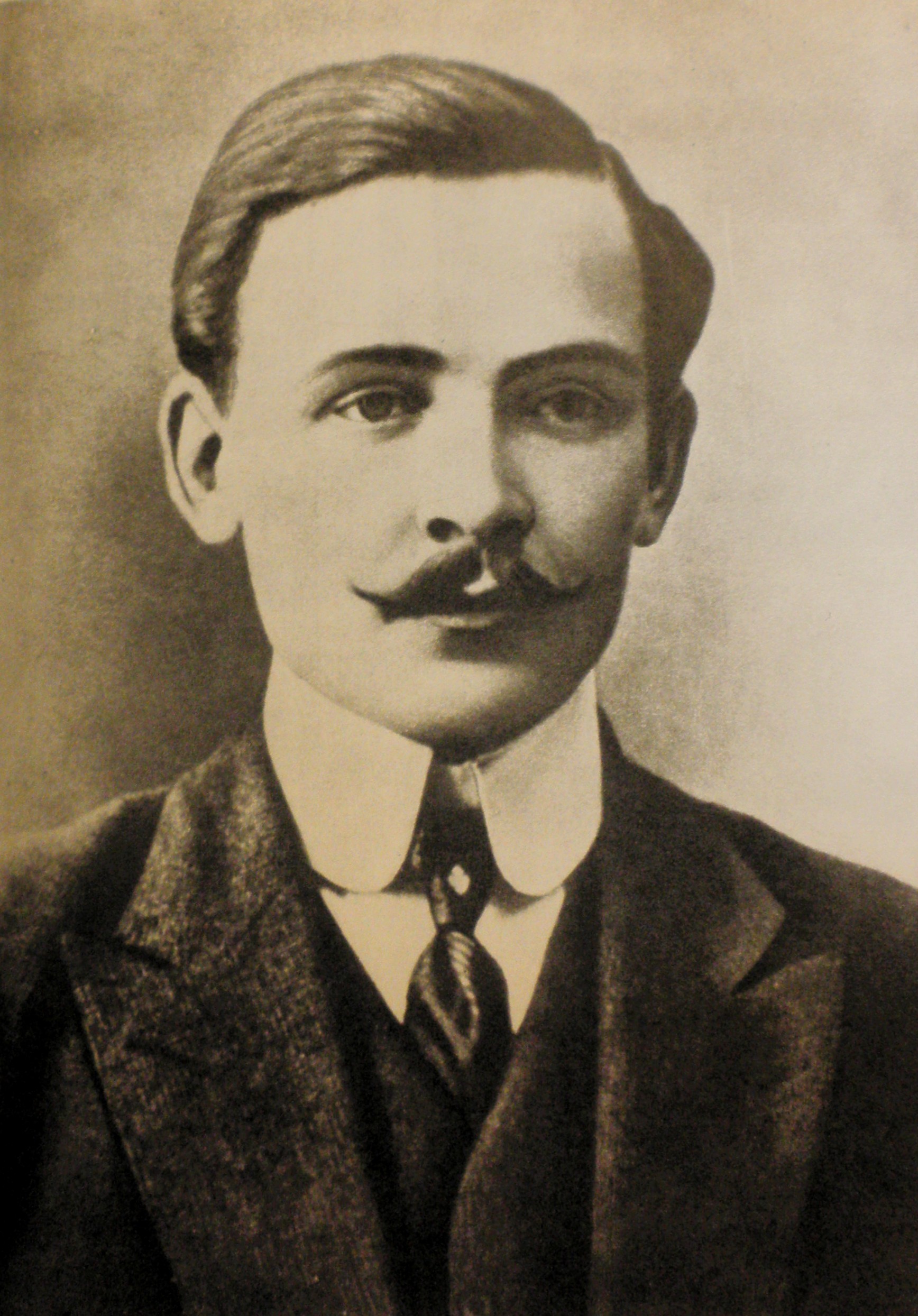 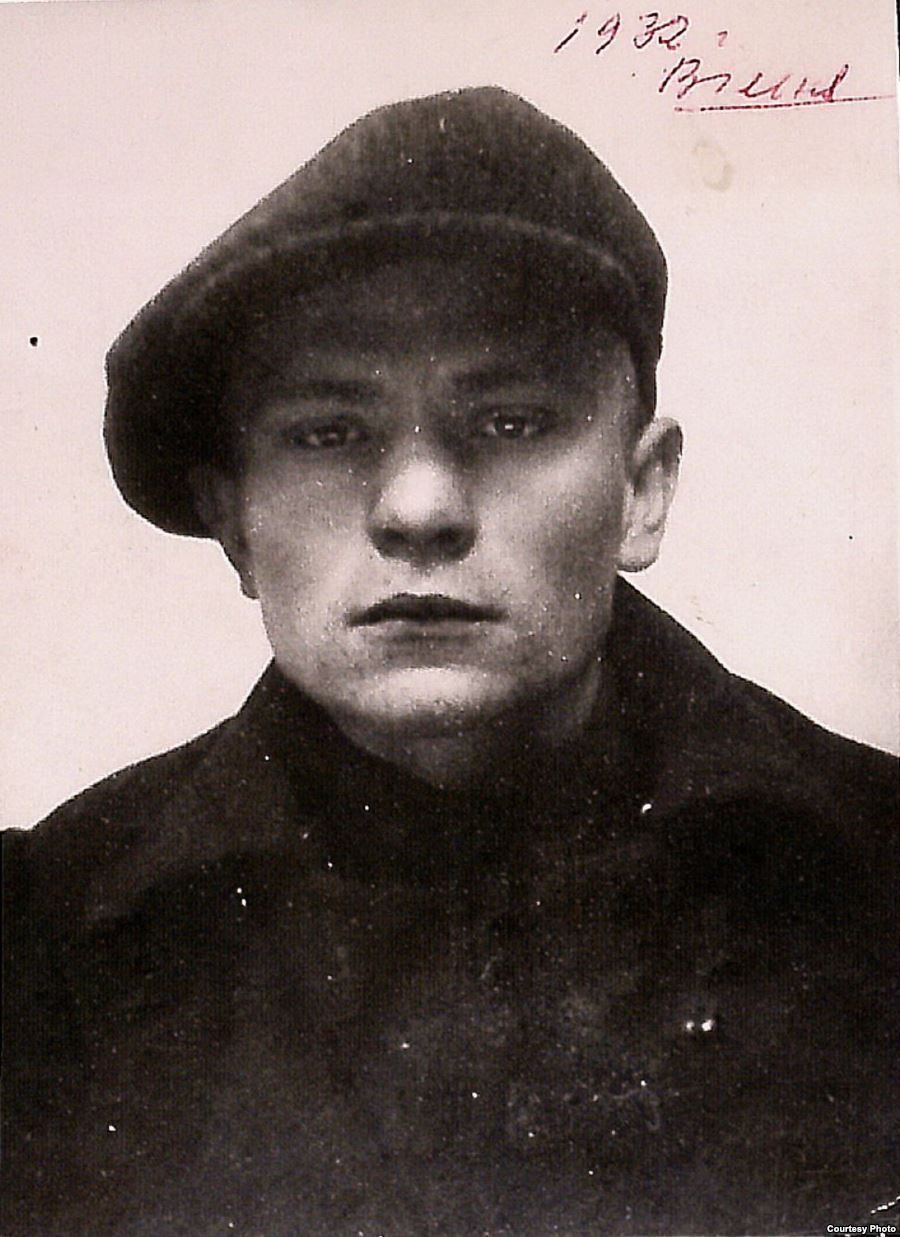 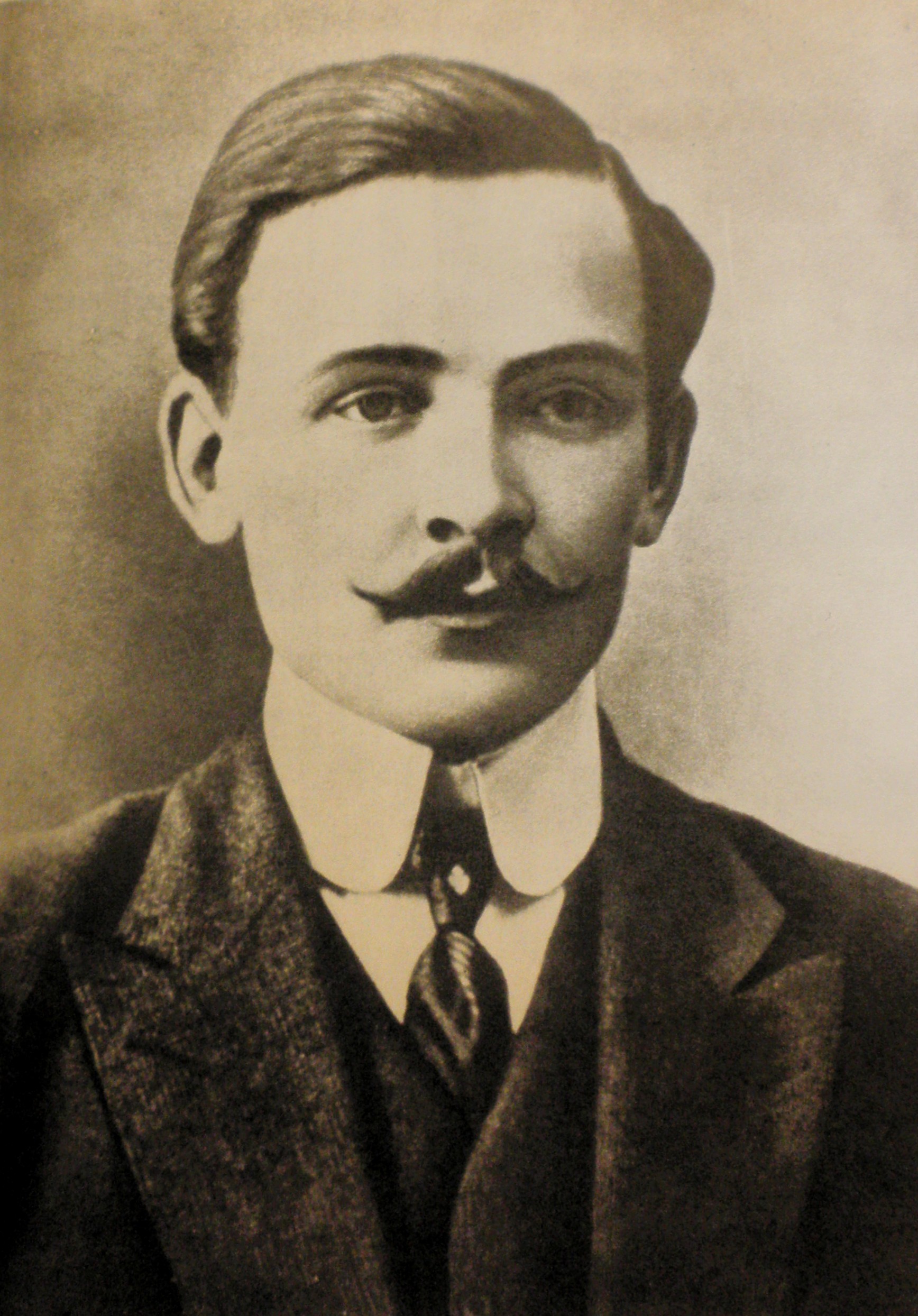 Алесь Разанаў
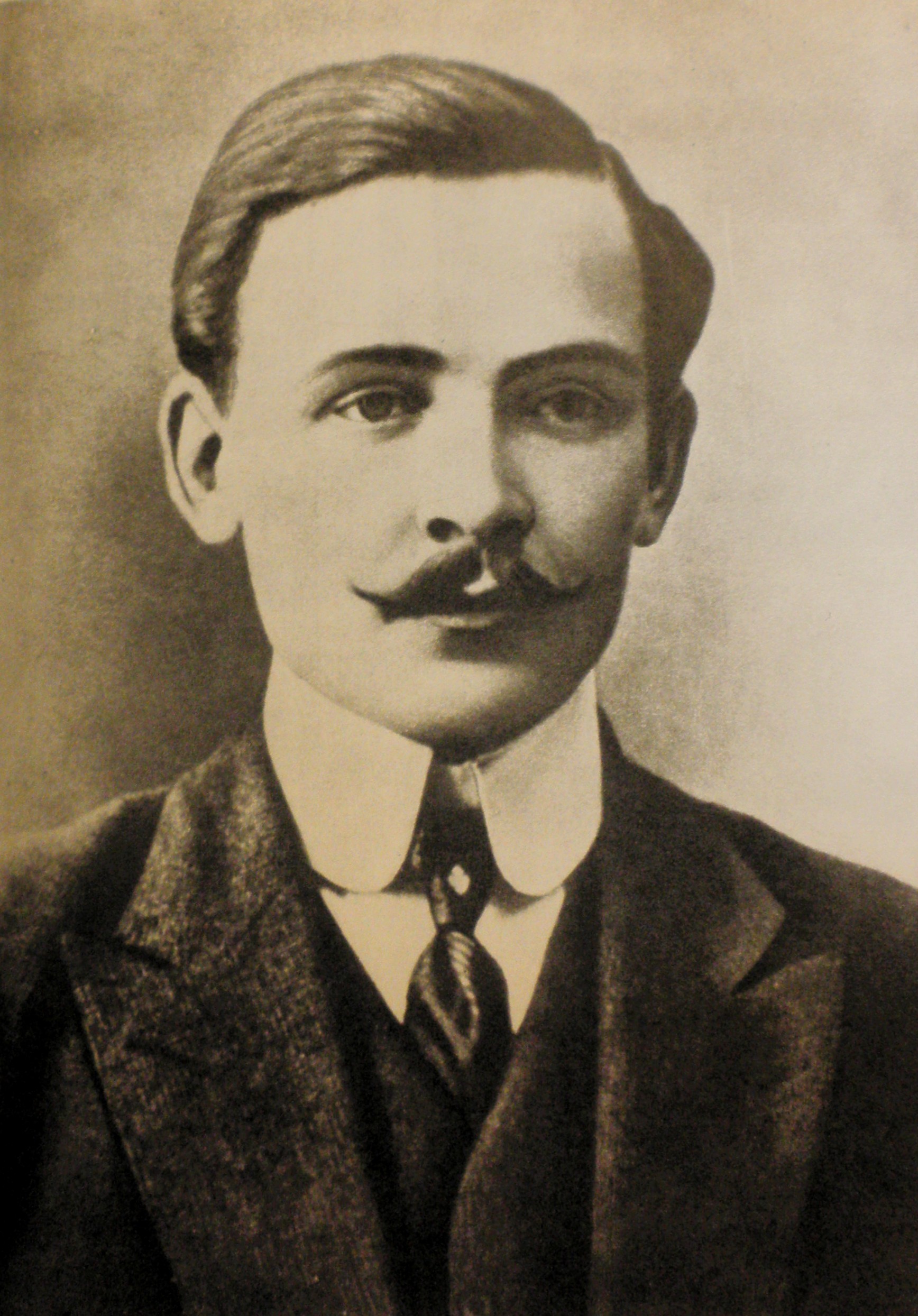 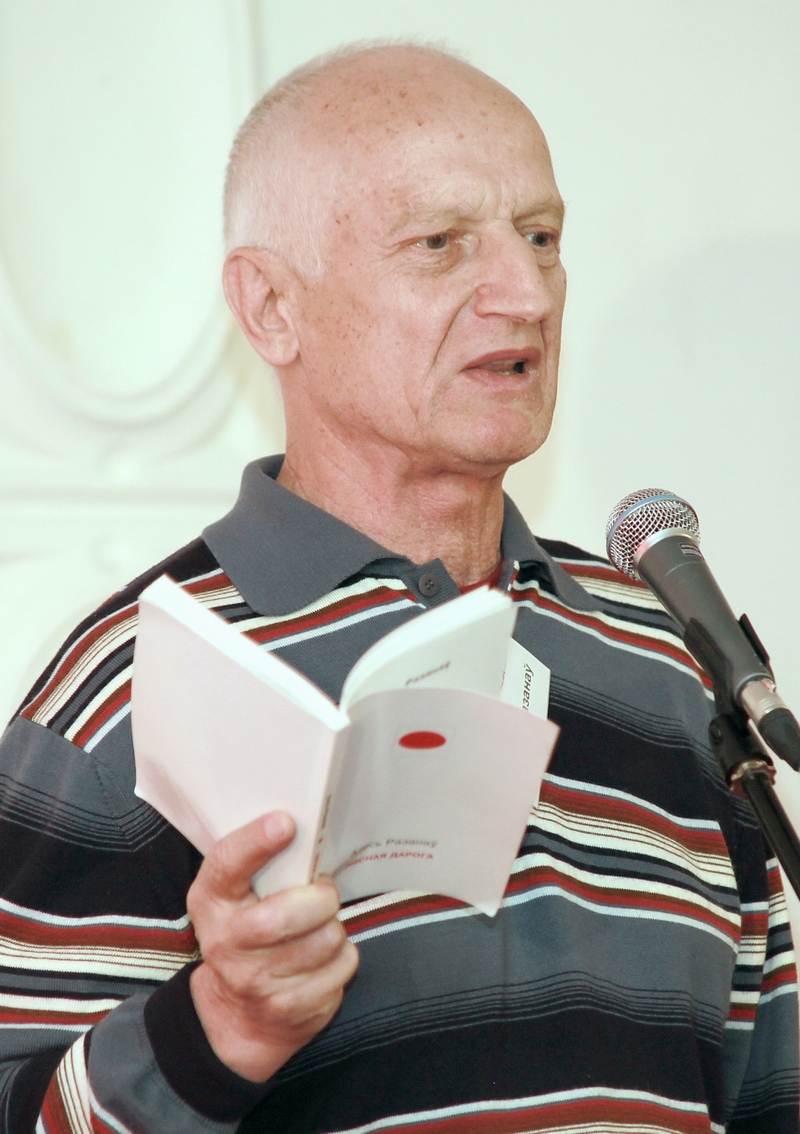 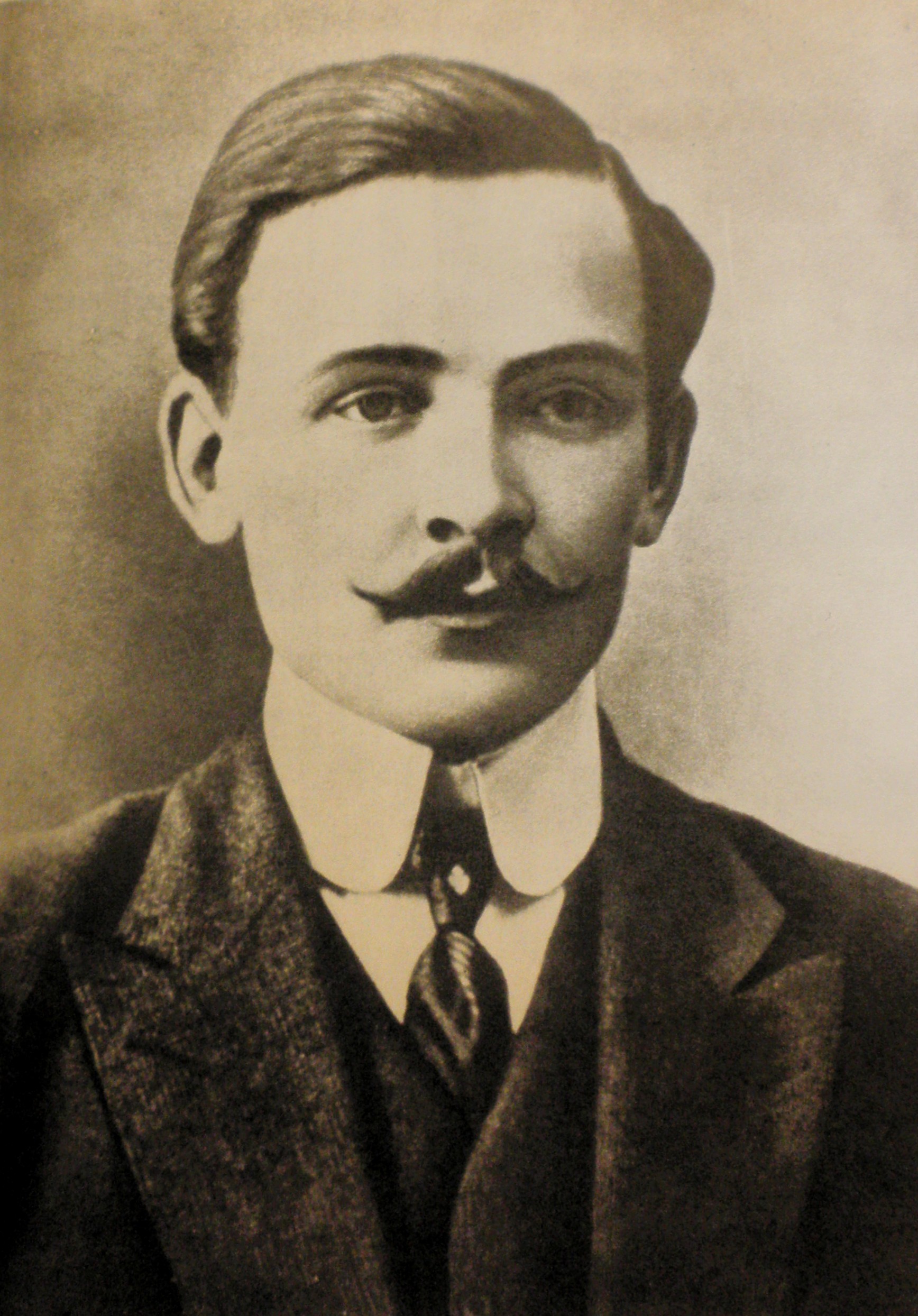 Раіса Баравікова
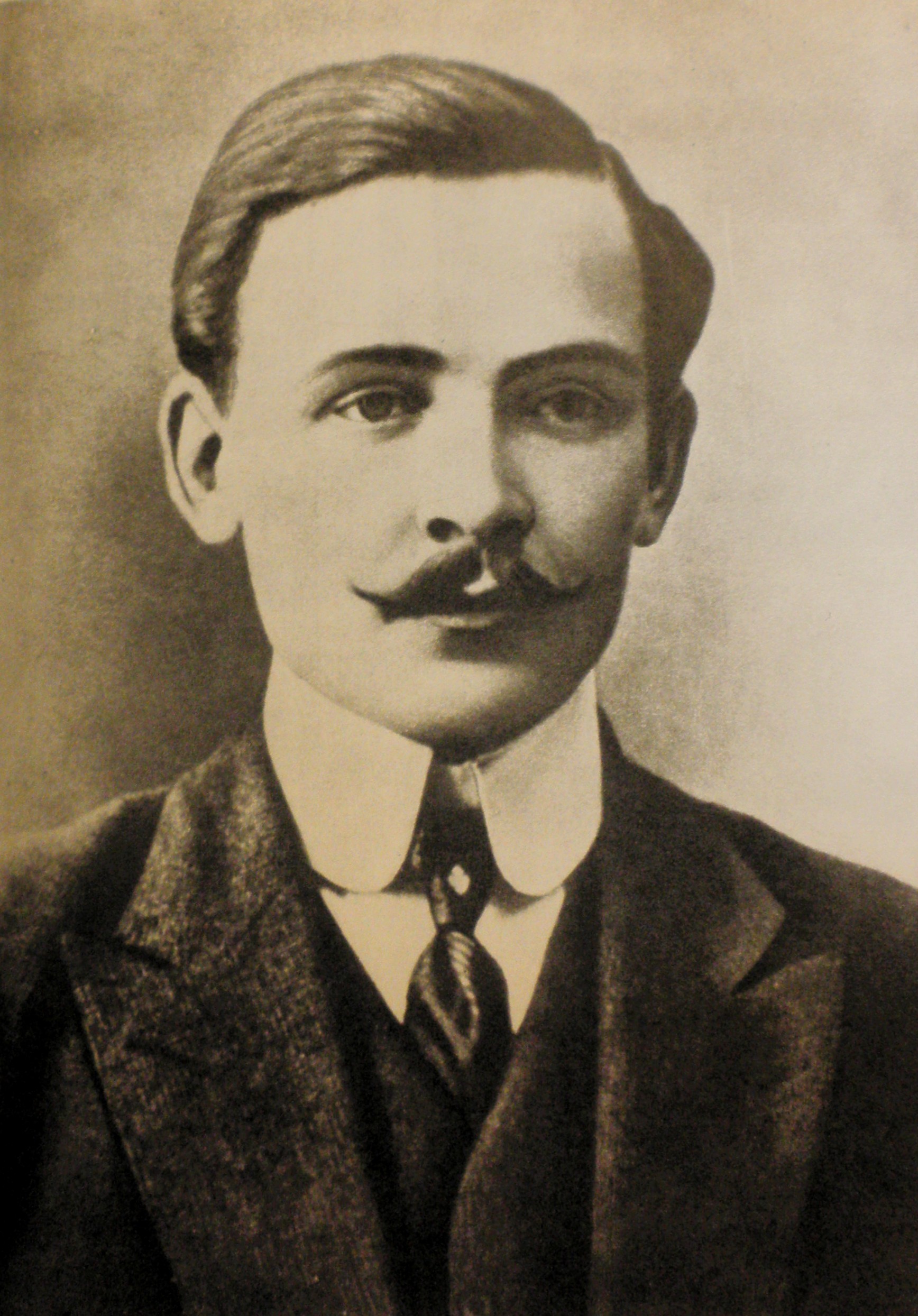 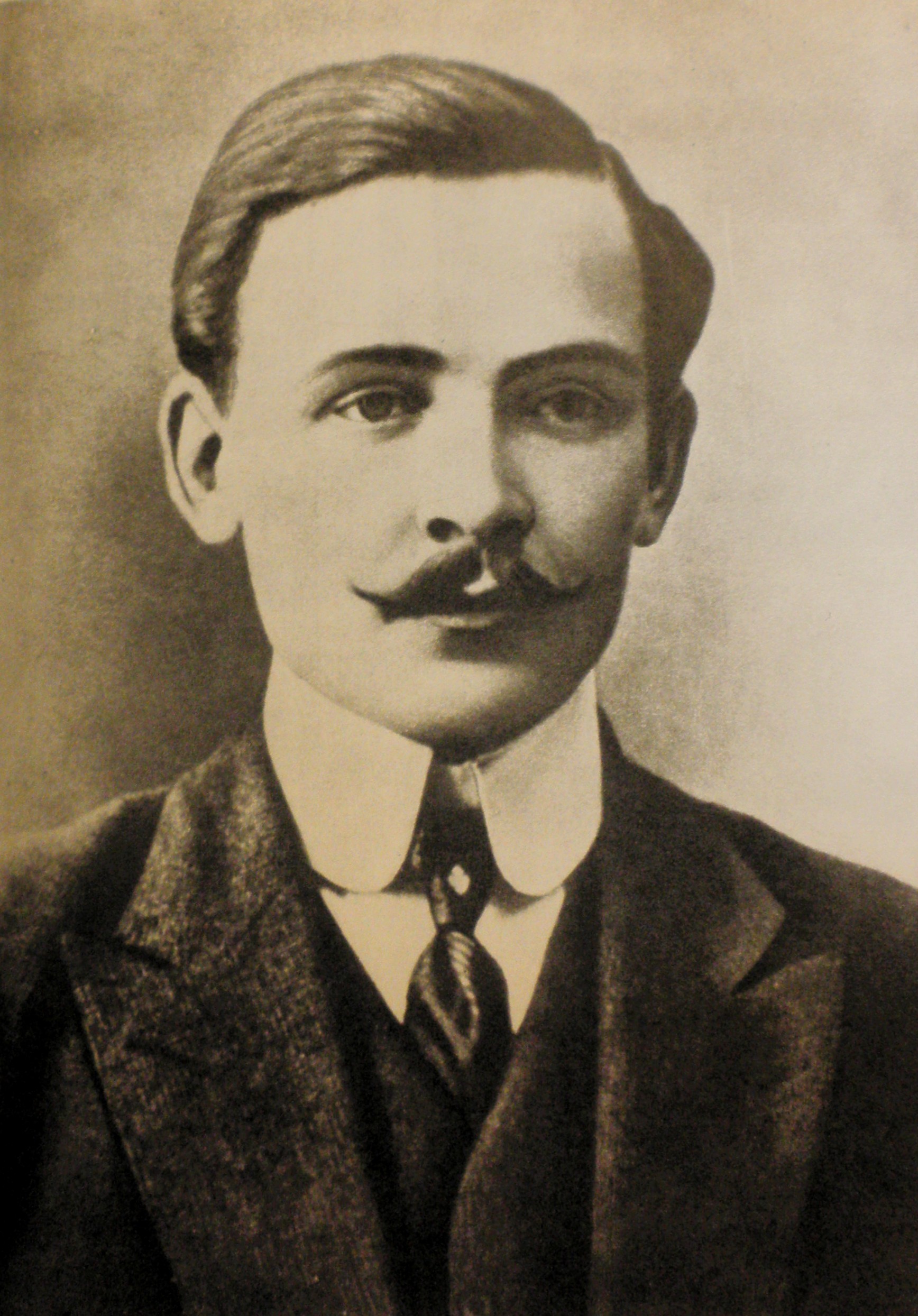 Леанід Дранько-Майсюк
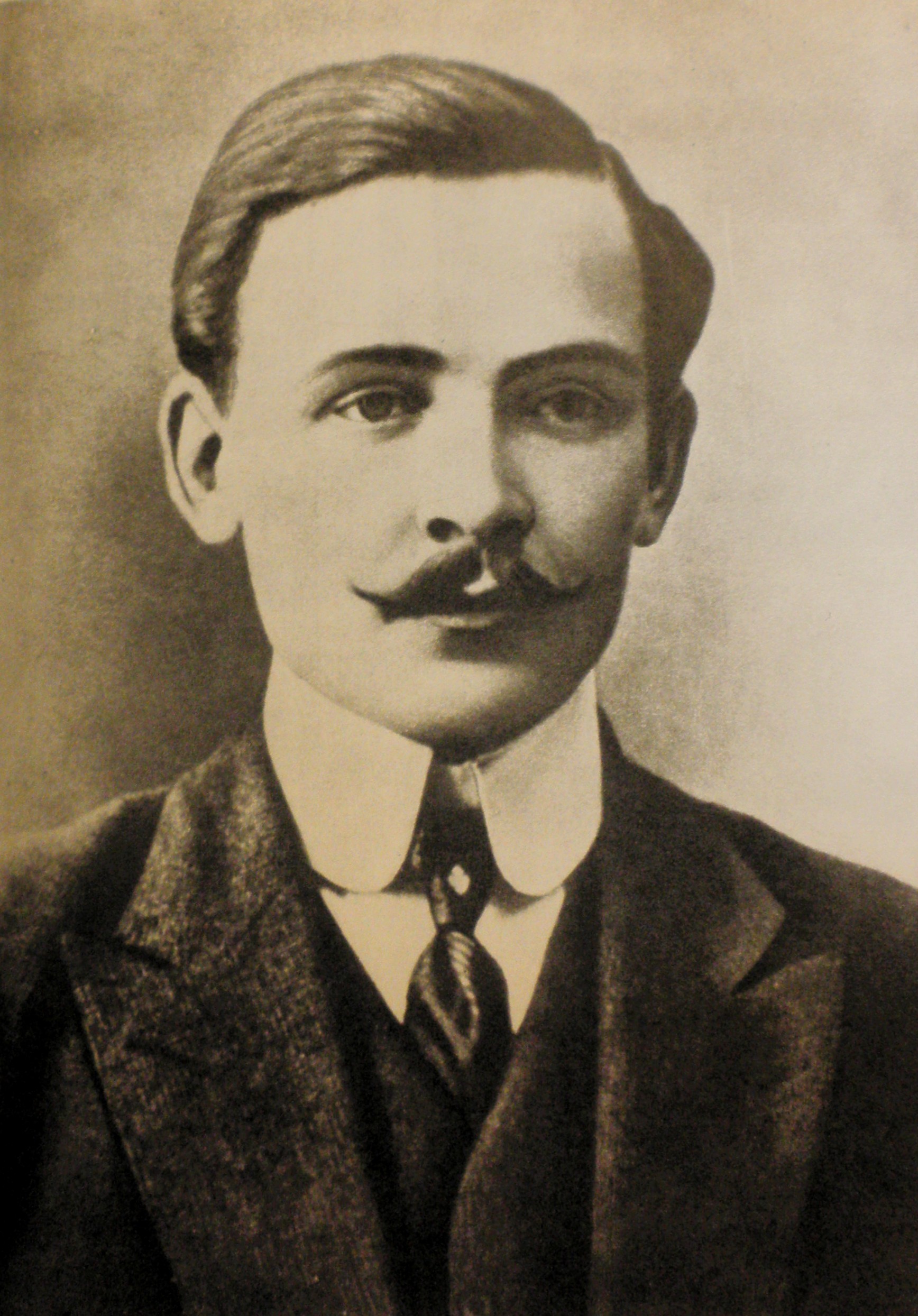 Навум Гальпяровіч
Віктар Шніп
Віка Трэнас
Андрэй Хадановіч
Усевалад Сцебурака
Ларыса Геніюш
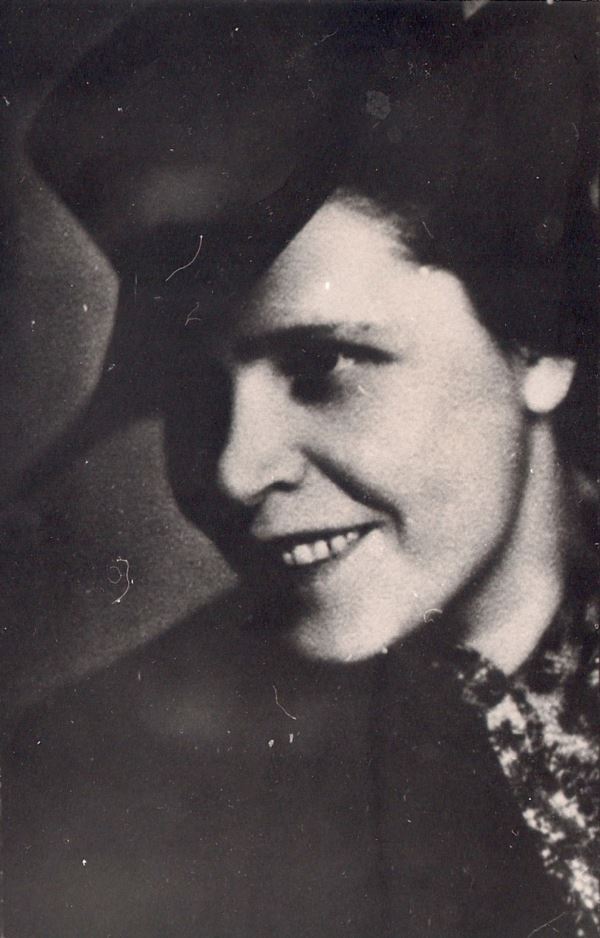 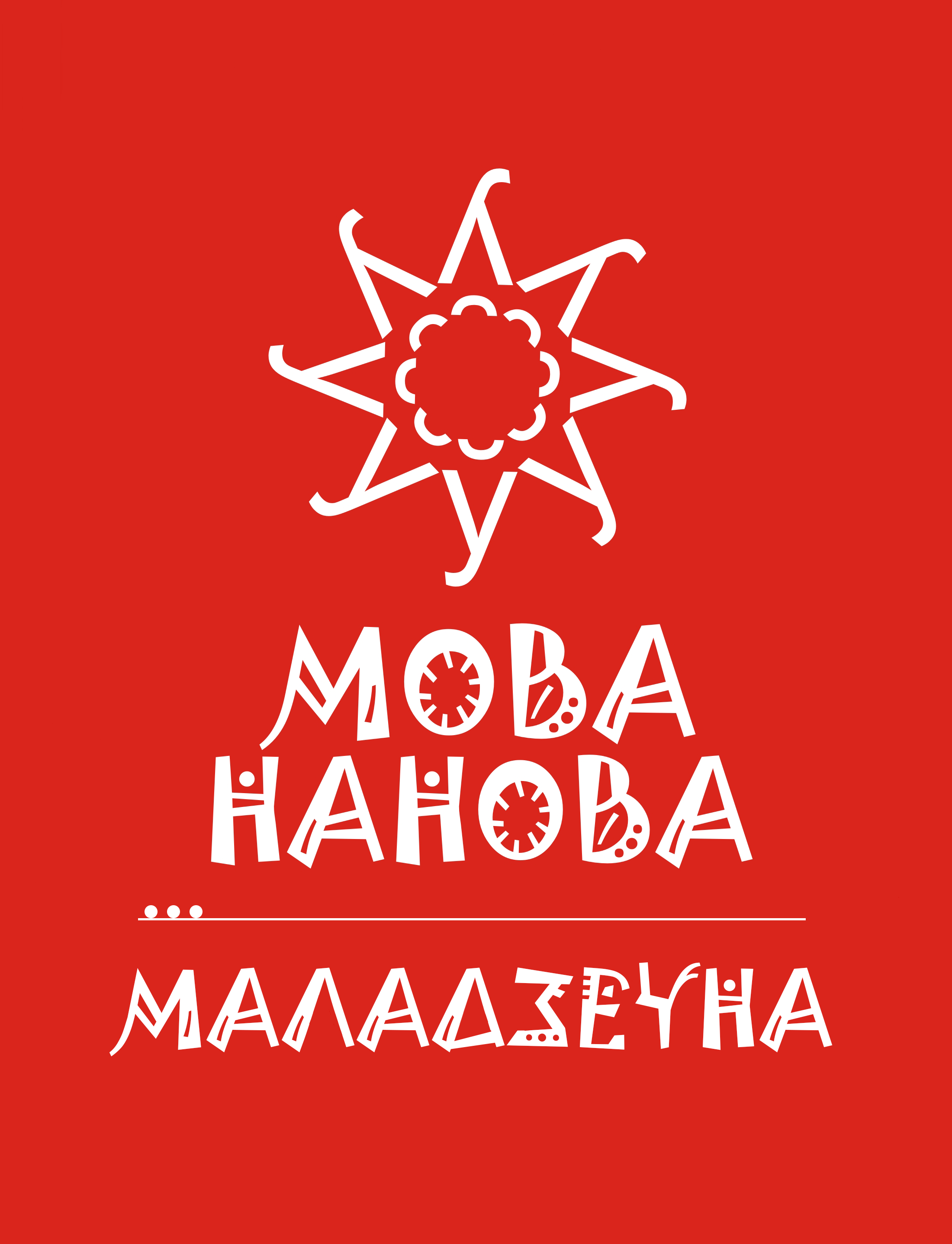